Thứ Năm ngày 29 tháng 9 năm 2022
Toán
Bài 9: Bảng nhân 6 
Bảng chia 6
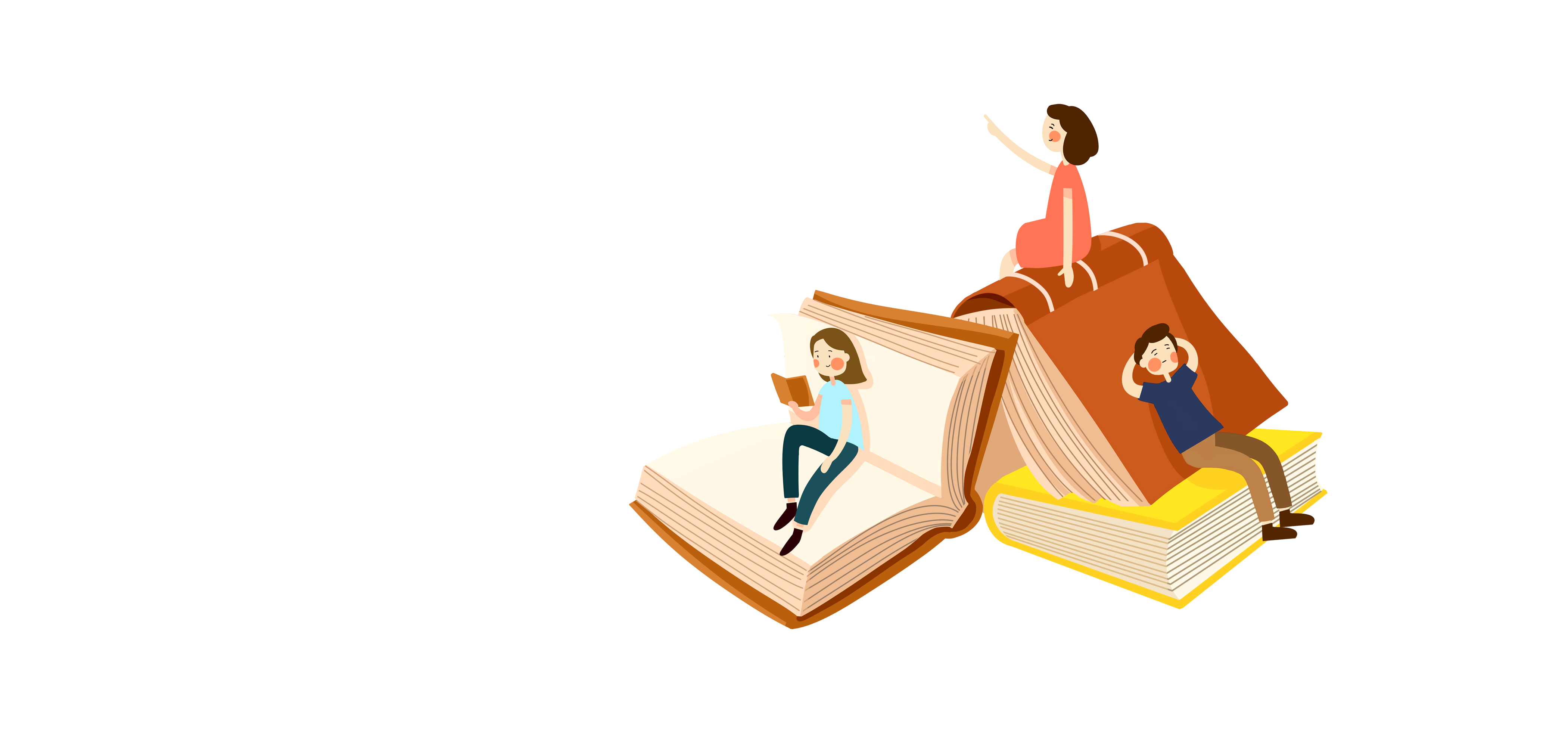 Tiết 2
Giáo viên: Phạm Thị Thùy Linh
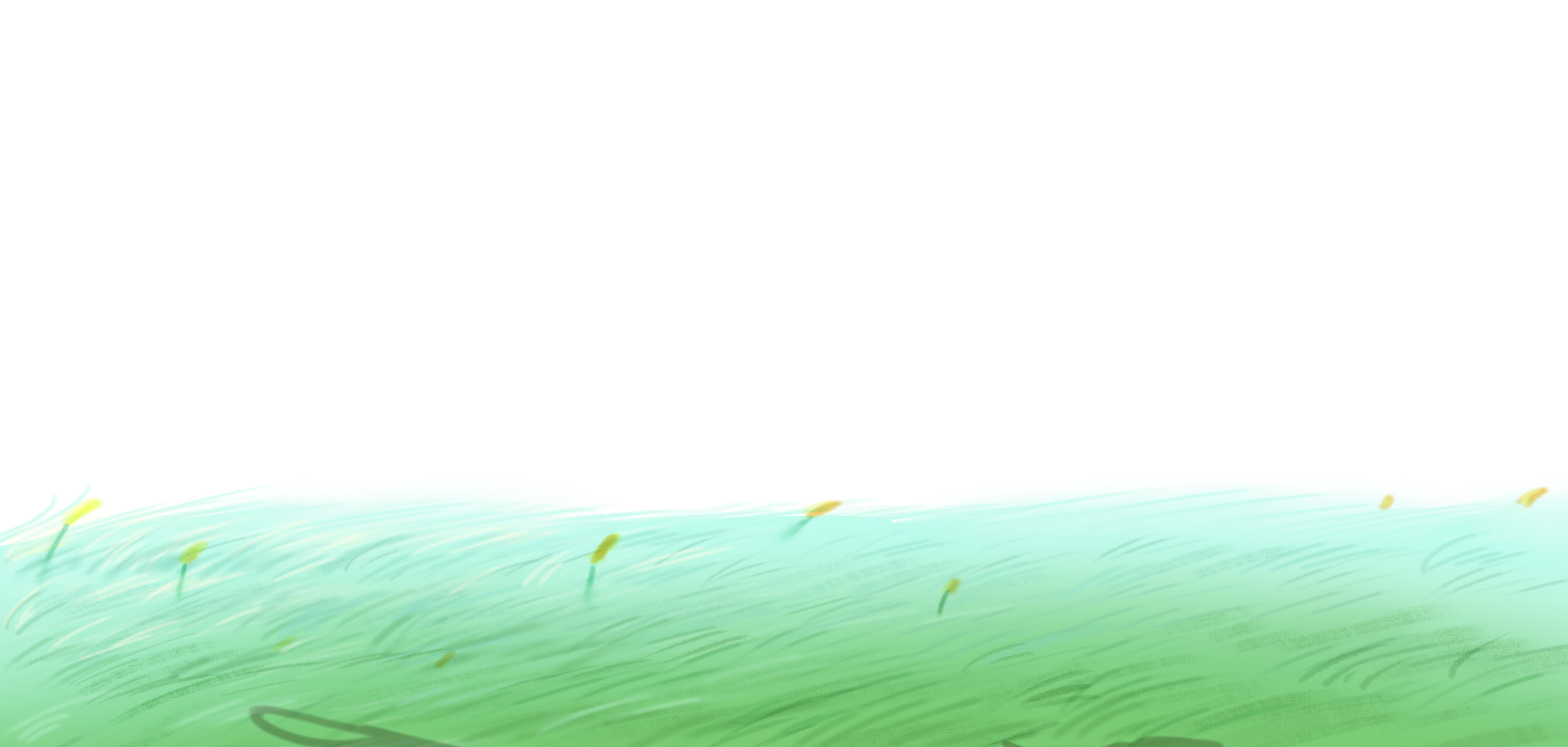 Lớp 3C
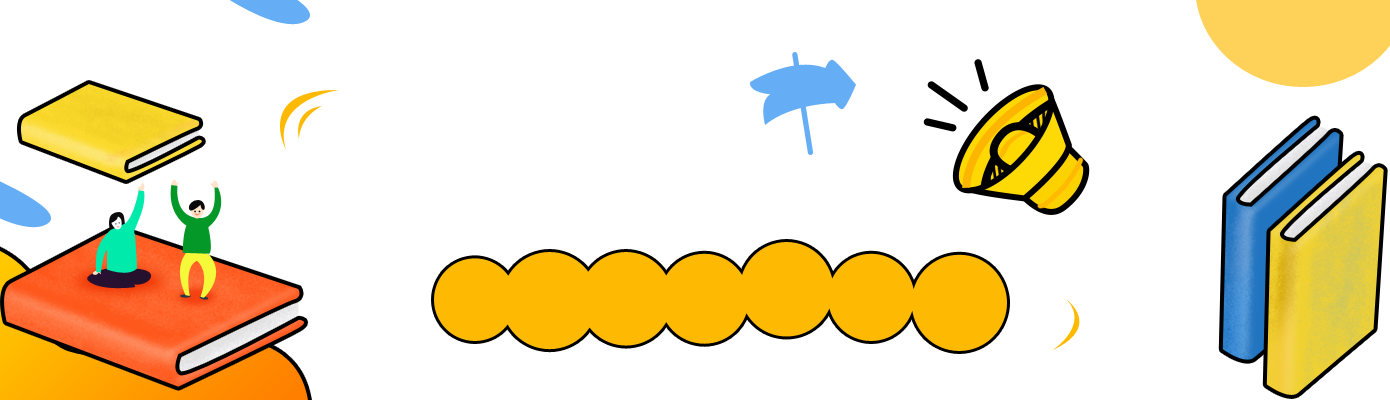 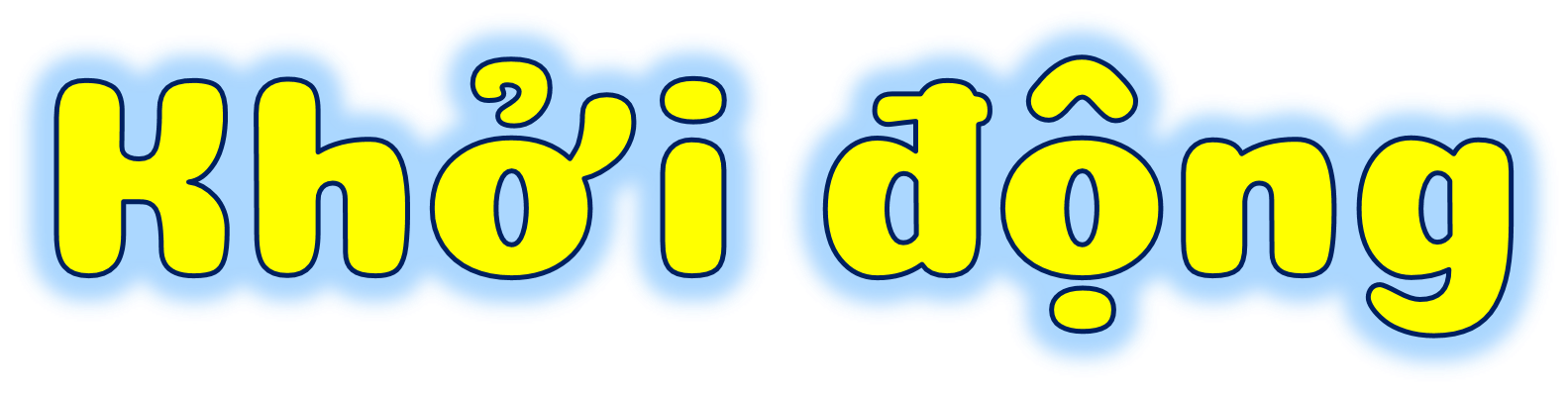 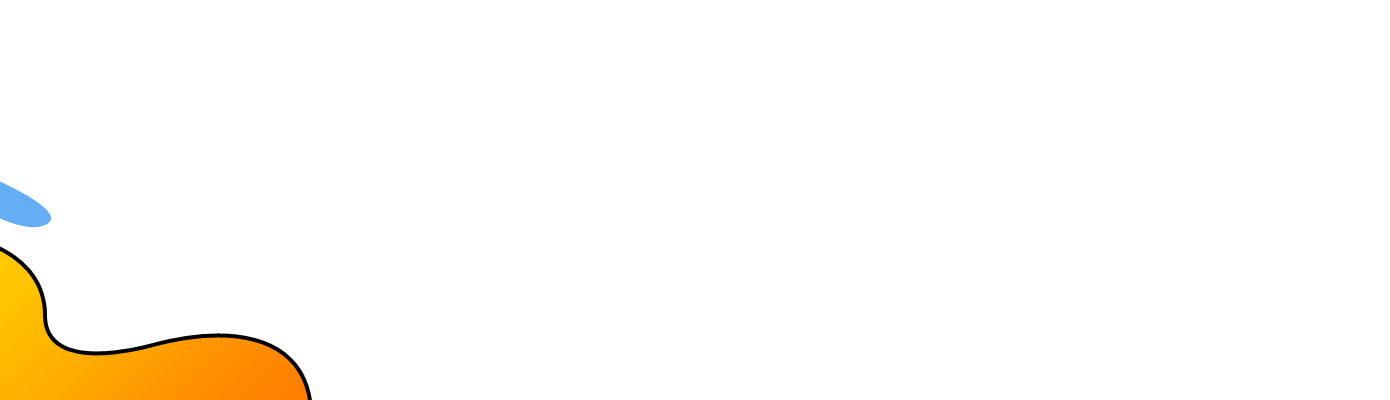 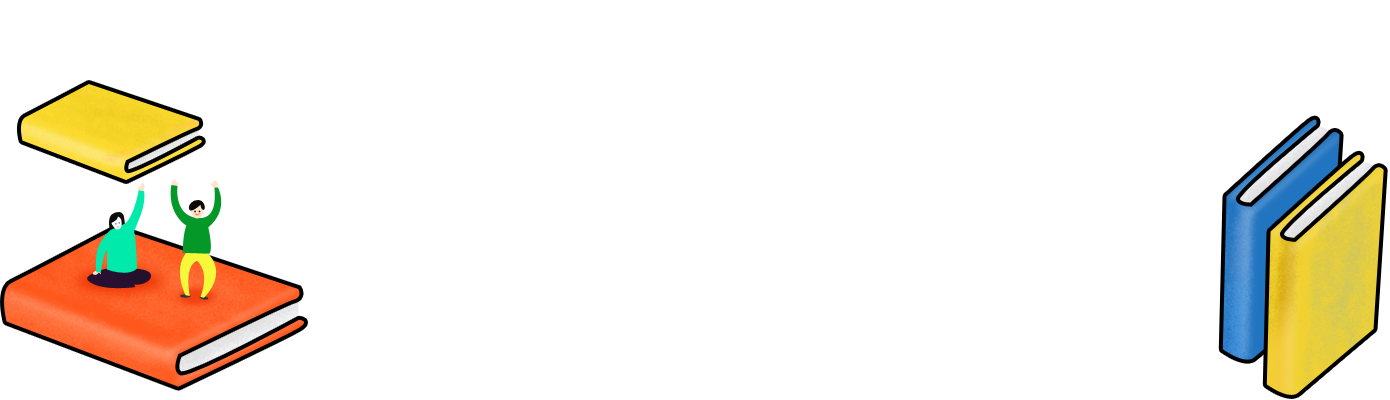 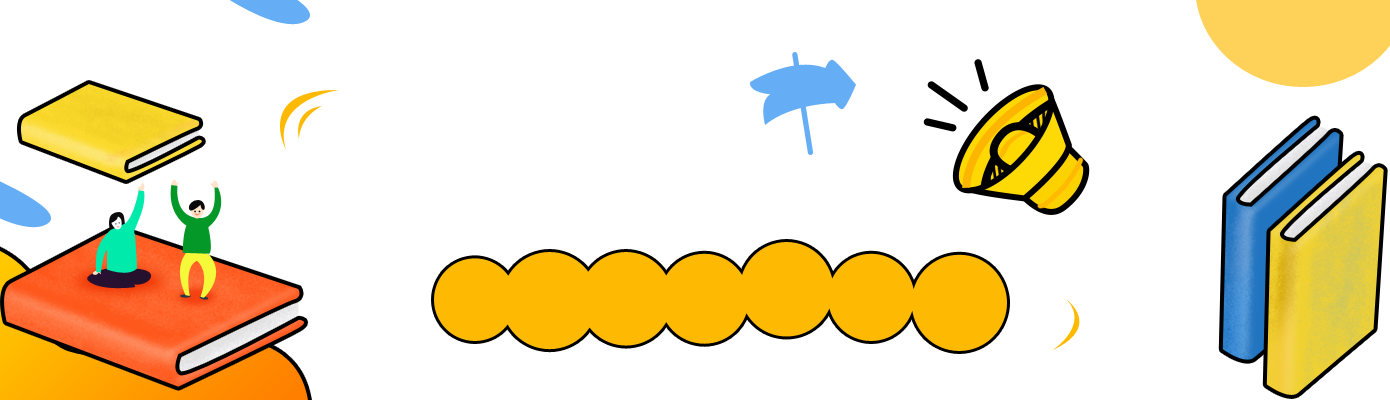 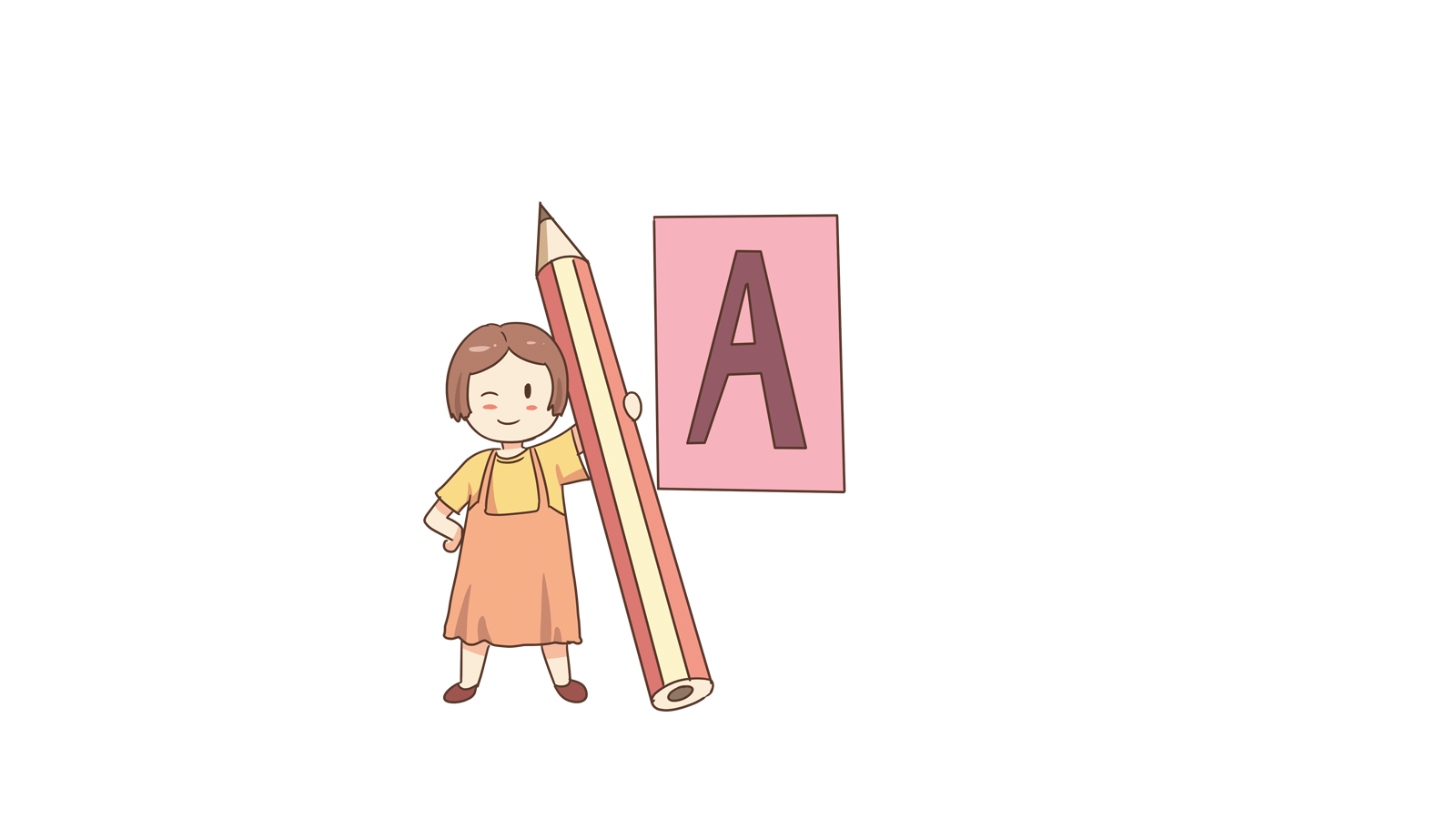 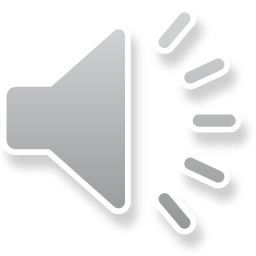 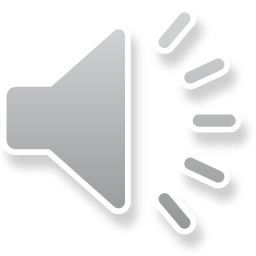 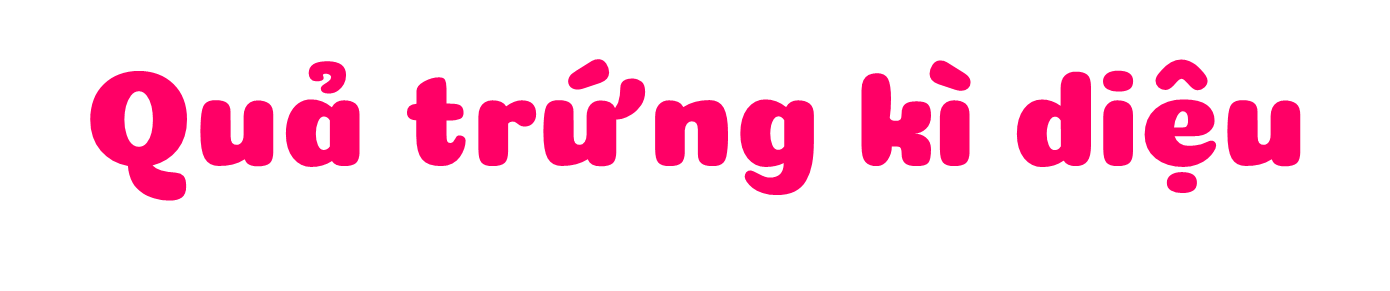 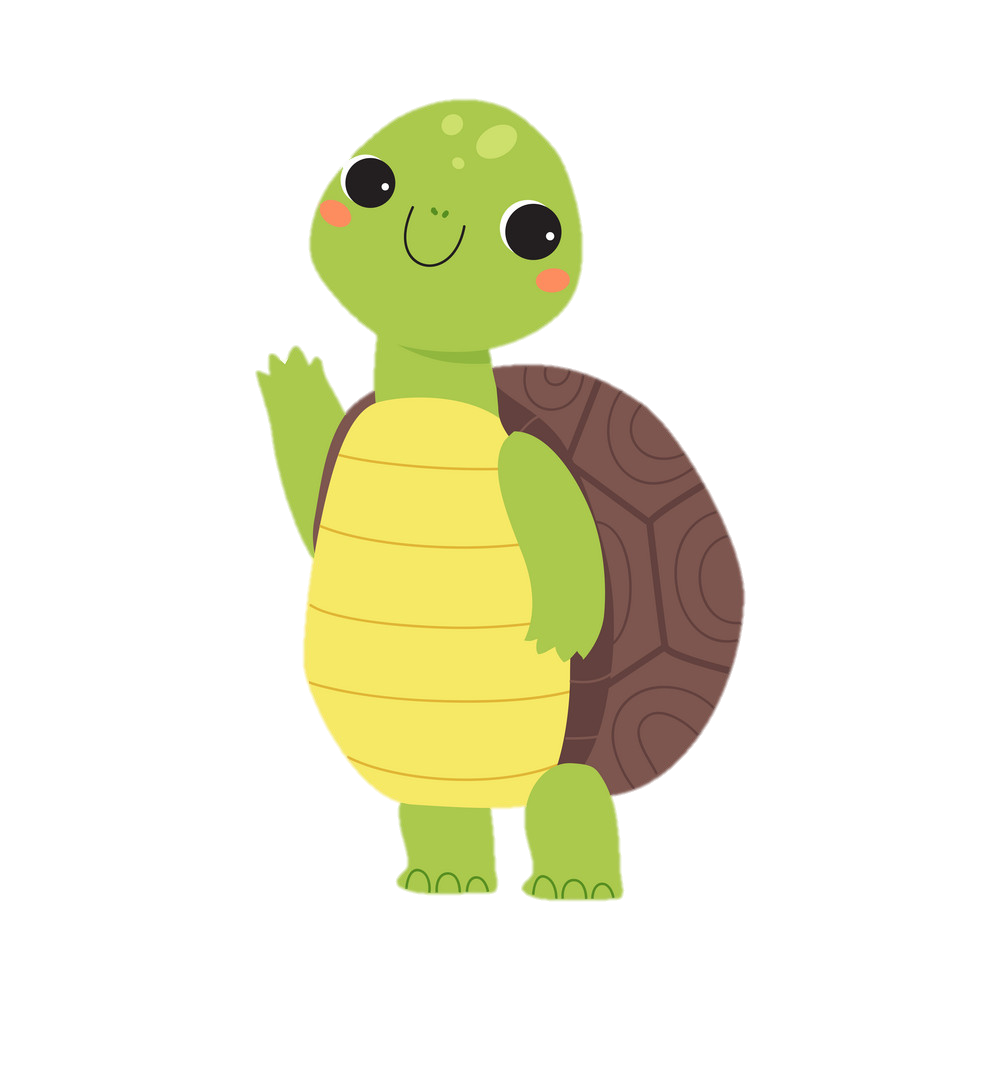 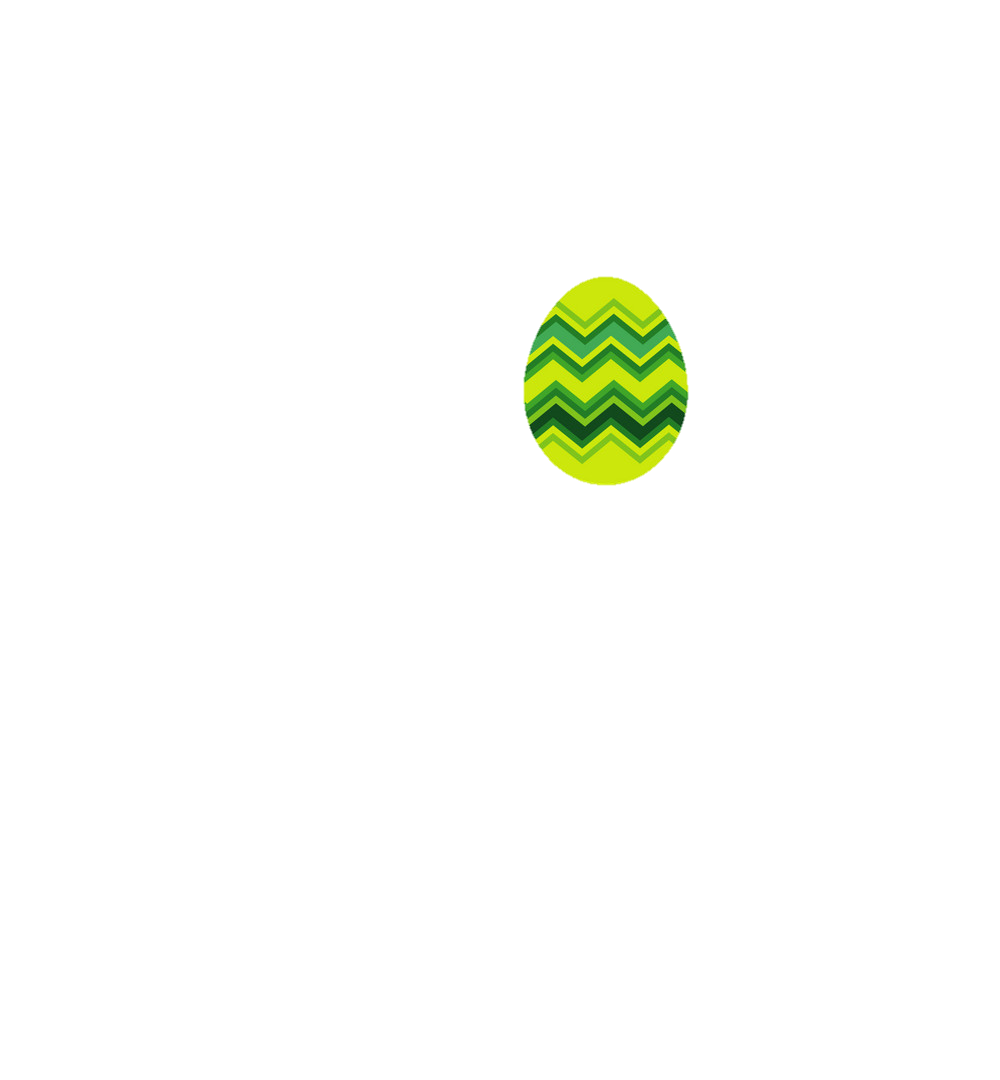 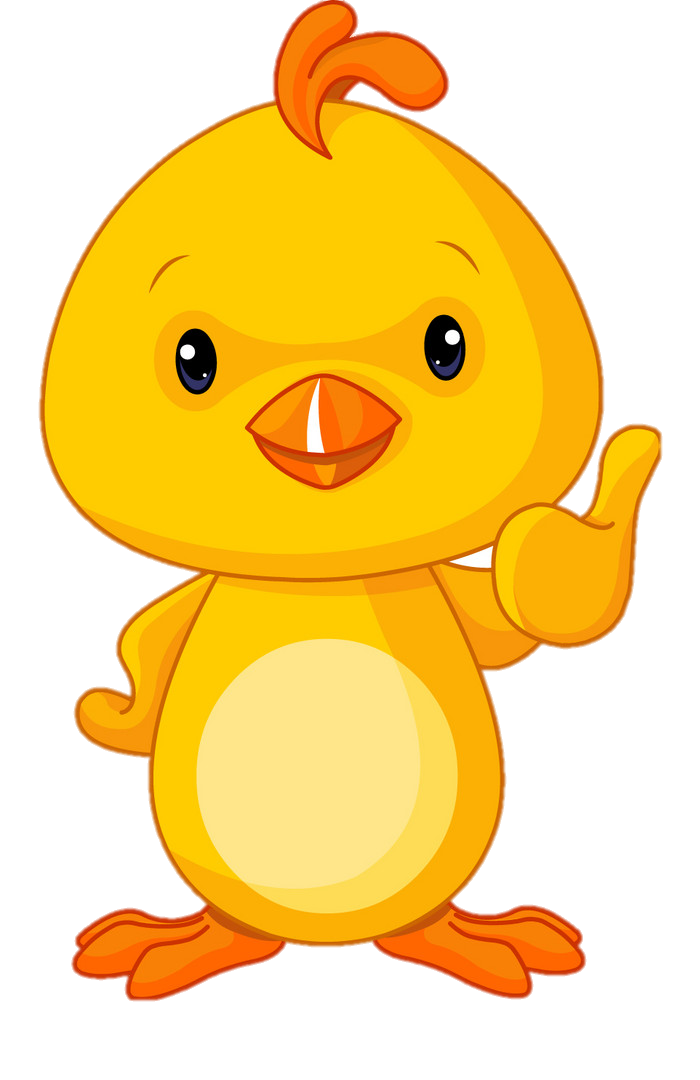 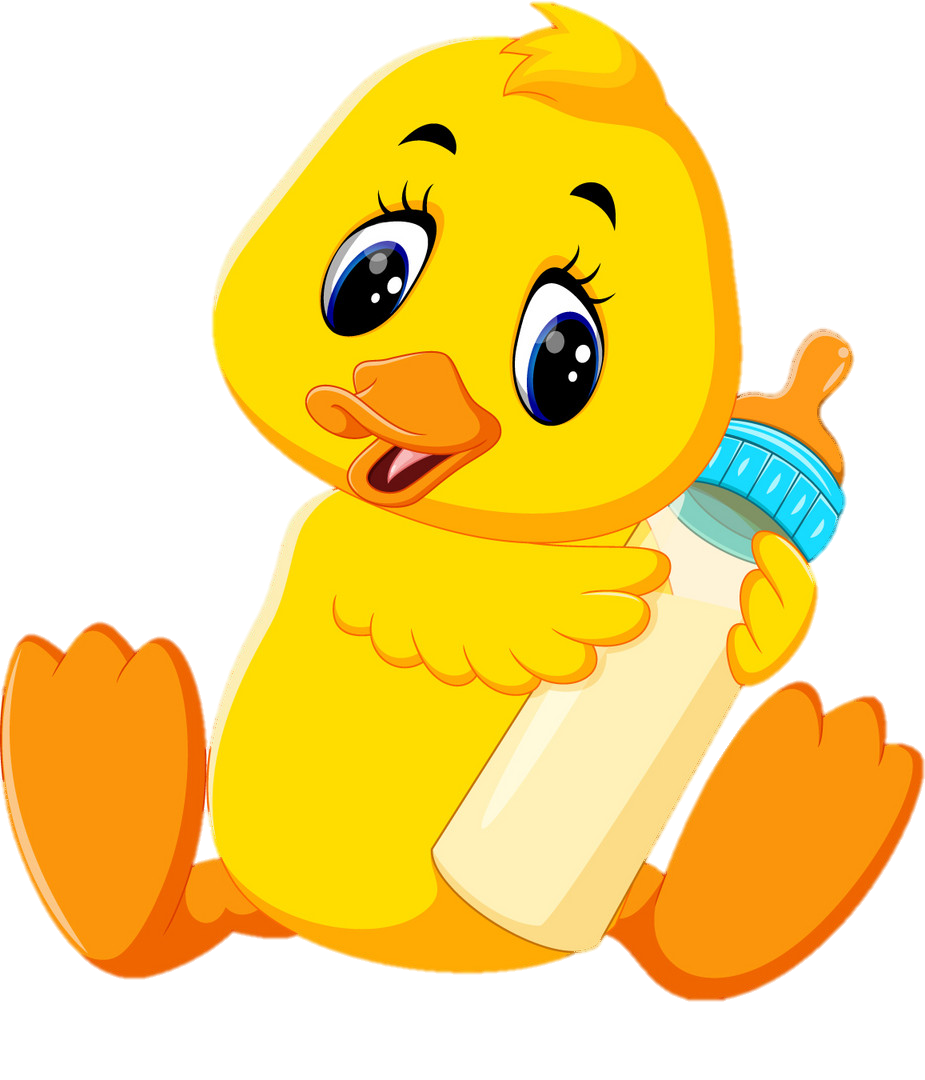 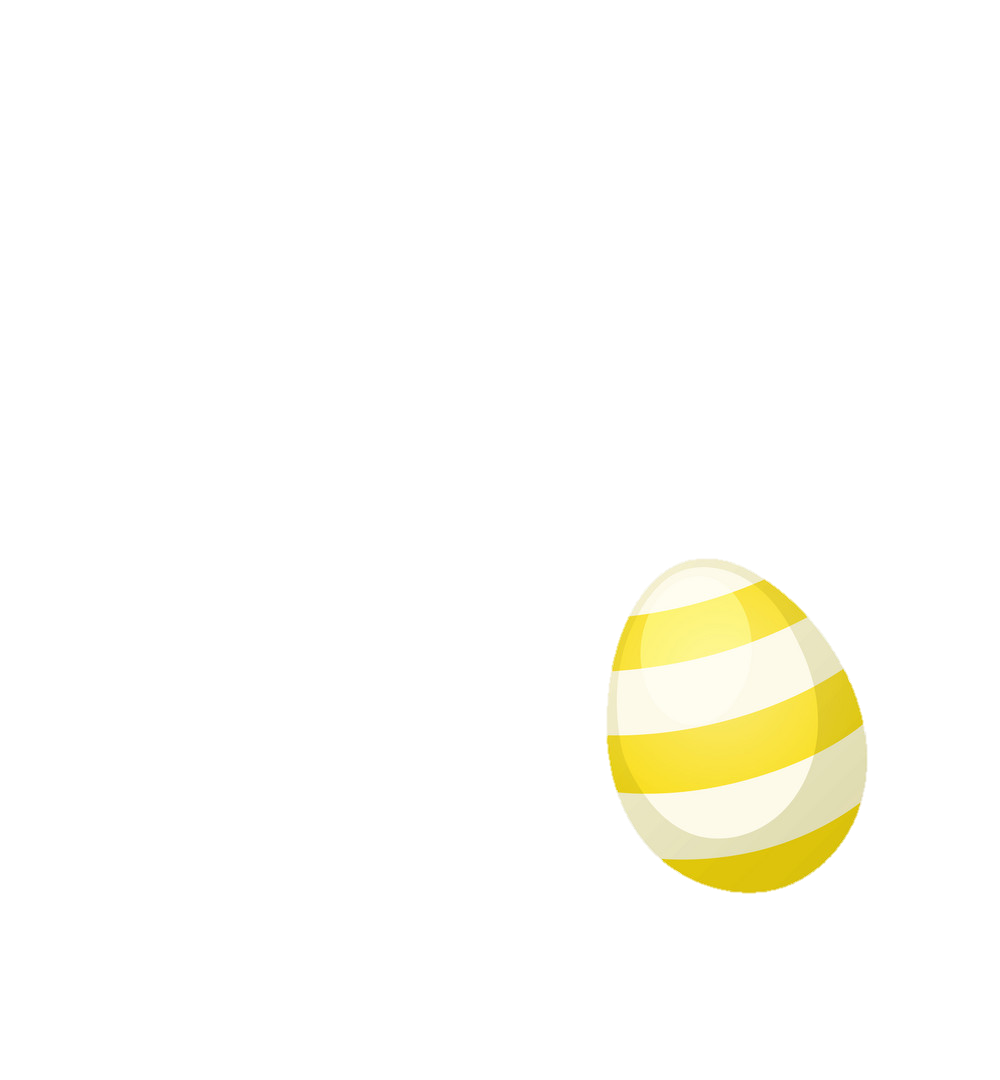 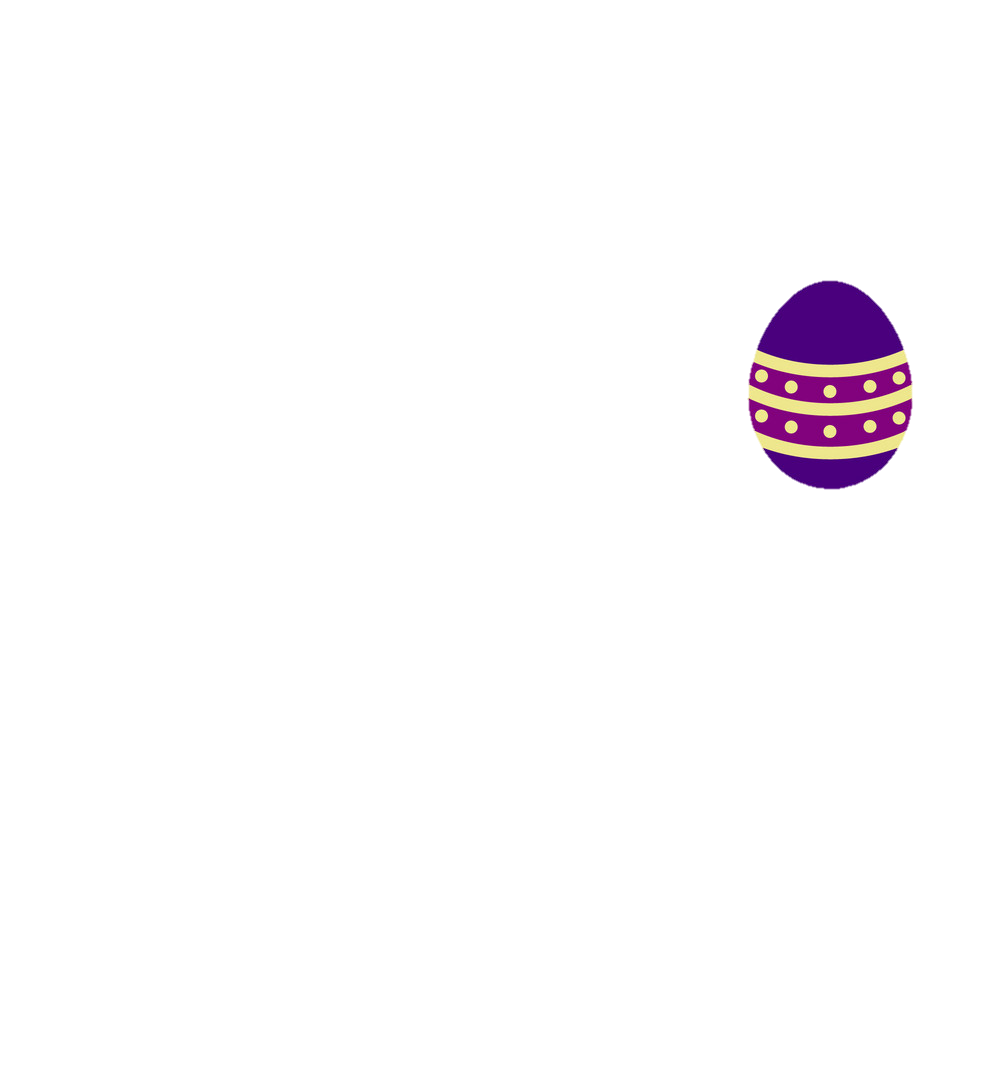 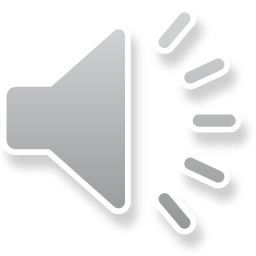 12 : ? = 4
Đáp án: 3
Trở về
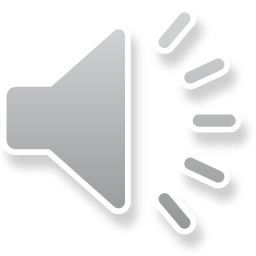 0 x 8 = ?
Đáp án: 0
Trở về
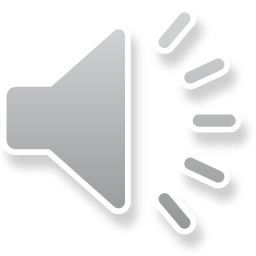 25 : ? = 5
Đáp án: 5
Trở về
Thứ ... ngày ... tháng ... năm
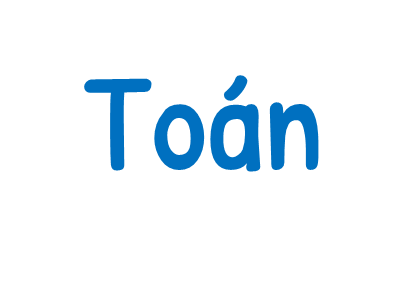 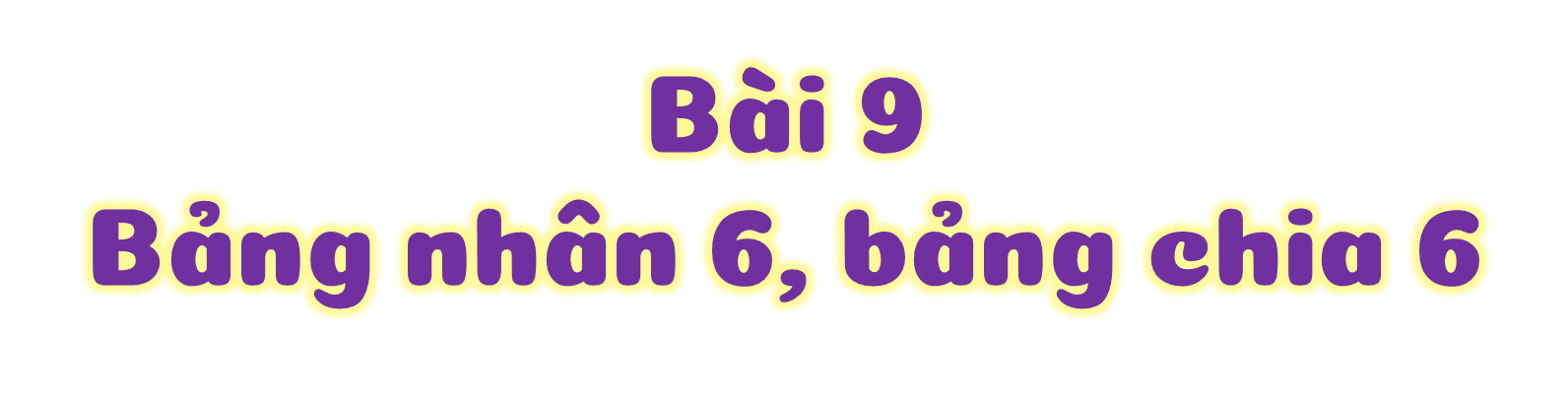 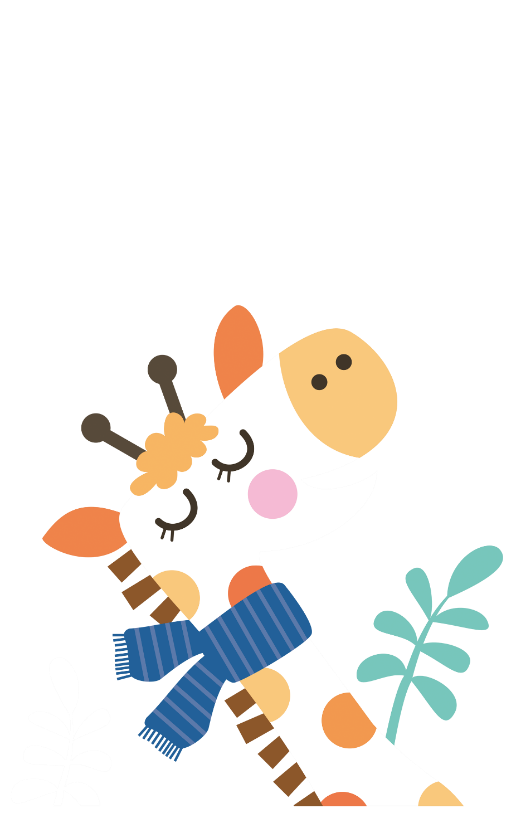 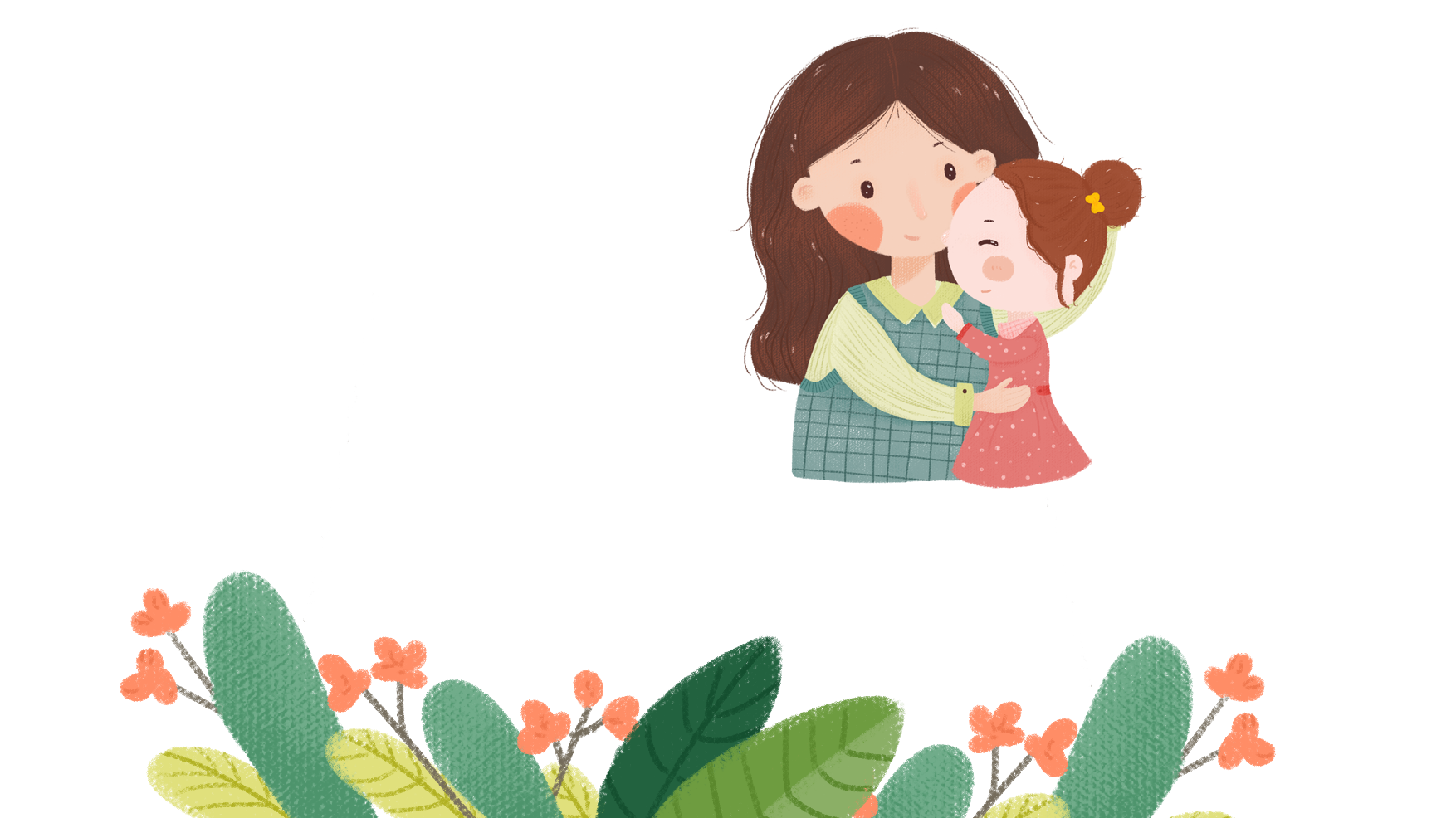 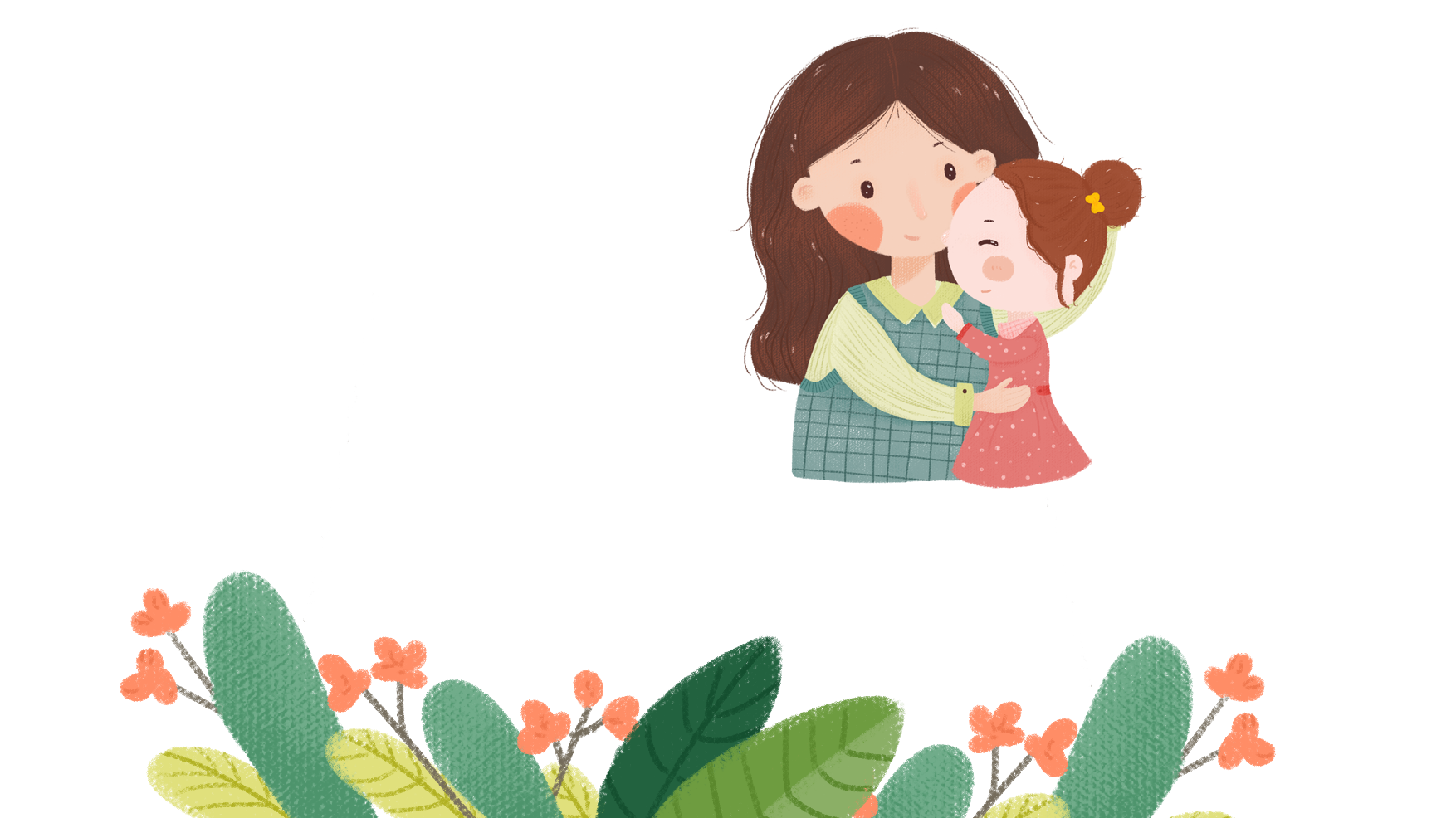 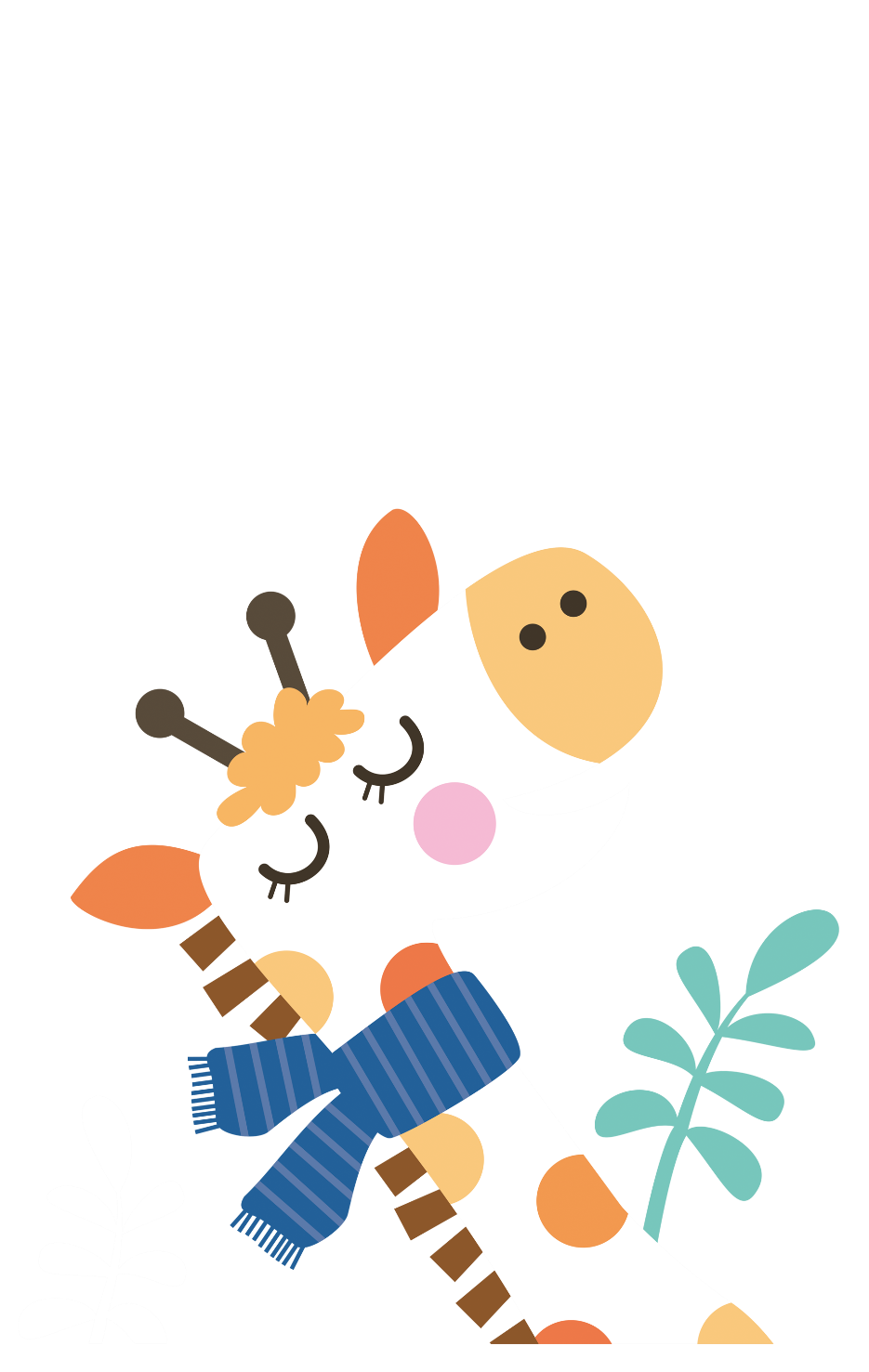 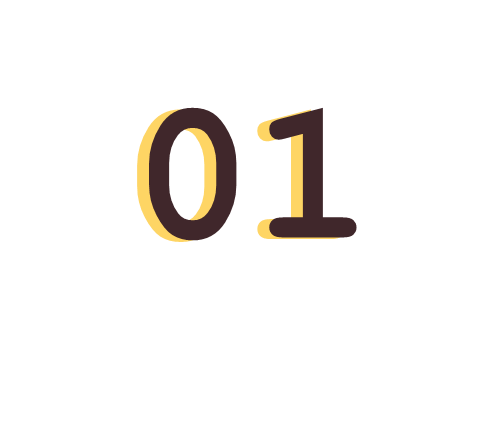 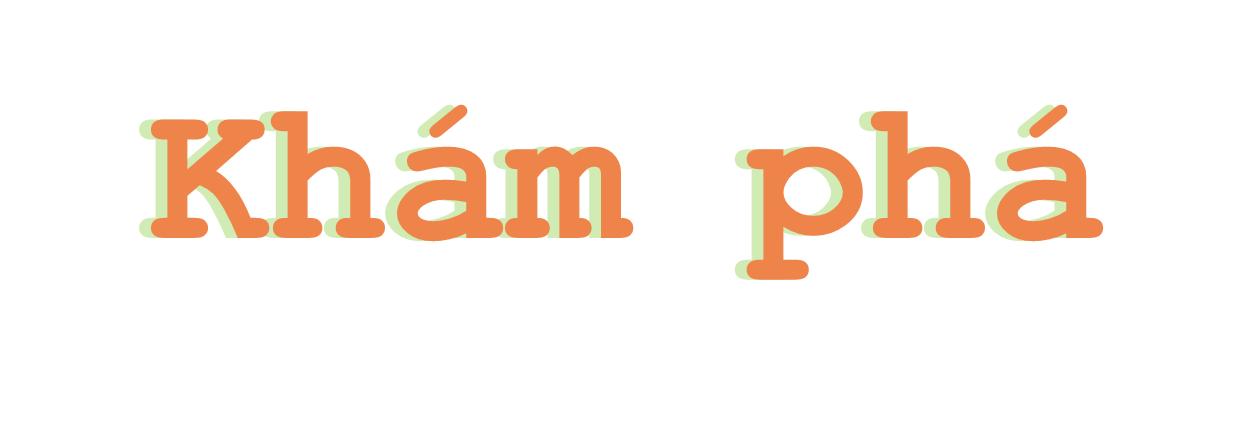 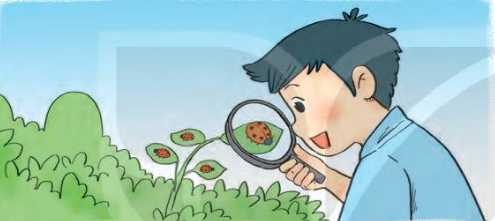 Mỗi con bọ rùa có 6 chấm ở cánh. Hỏi 4 con bọ rùa như vậy có bao nhiêu chấm ở cánh?
6 x 4 = ?
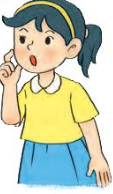 6 + 6 + 6 + 6 = 24
24 : 6 = 4
6 x 4 = 24
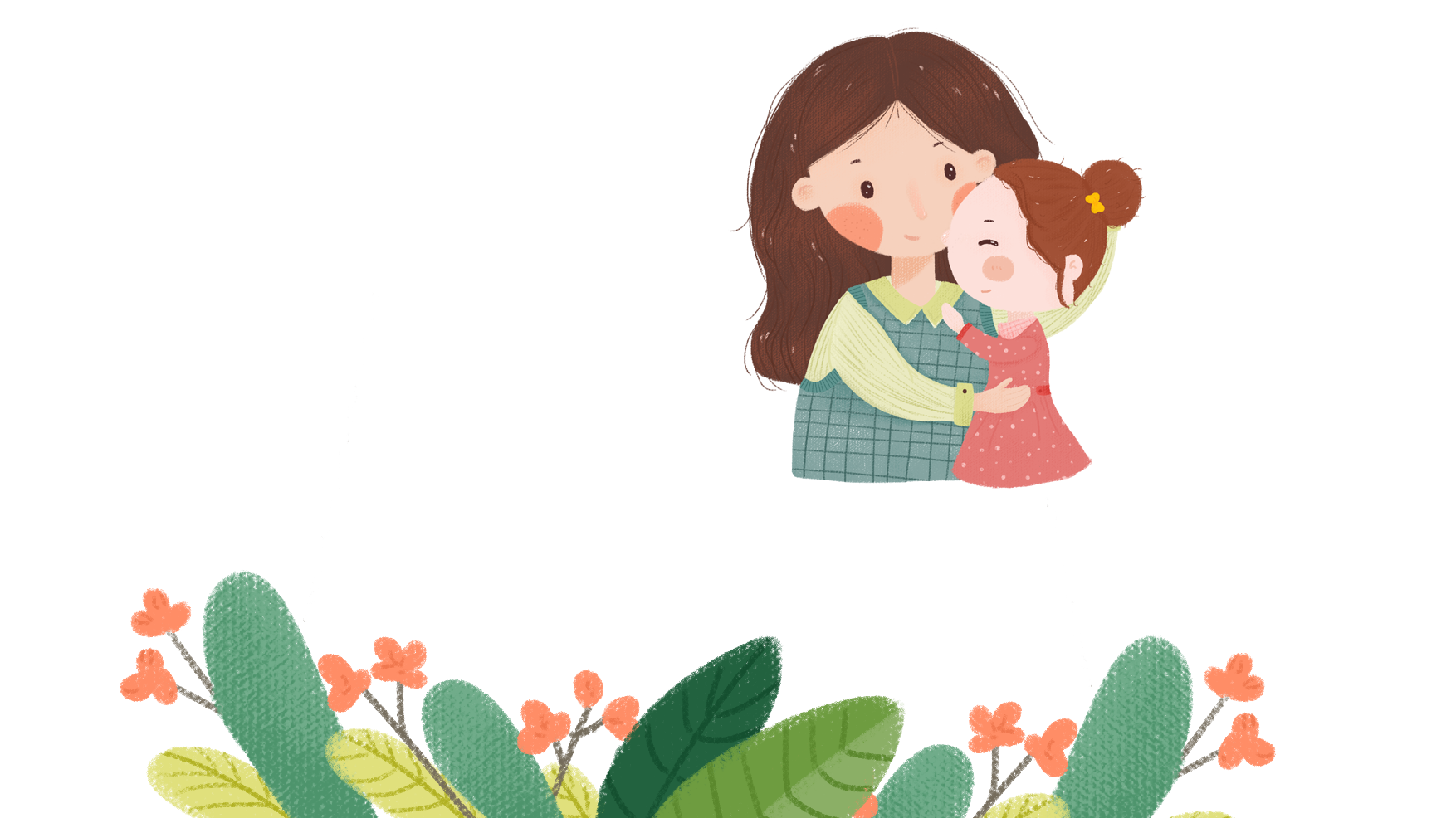 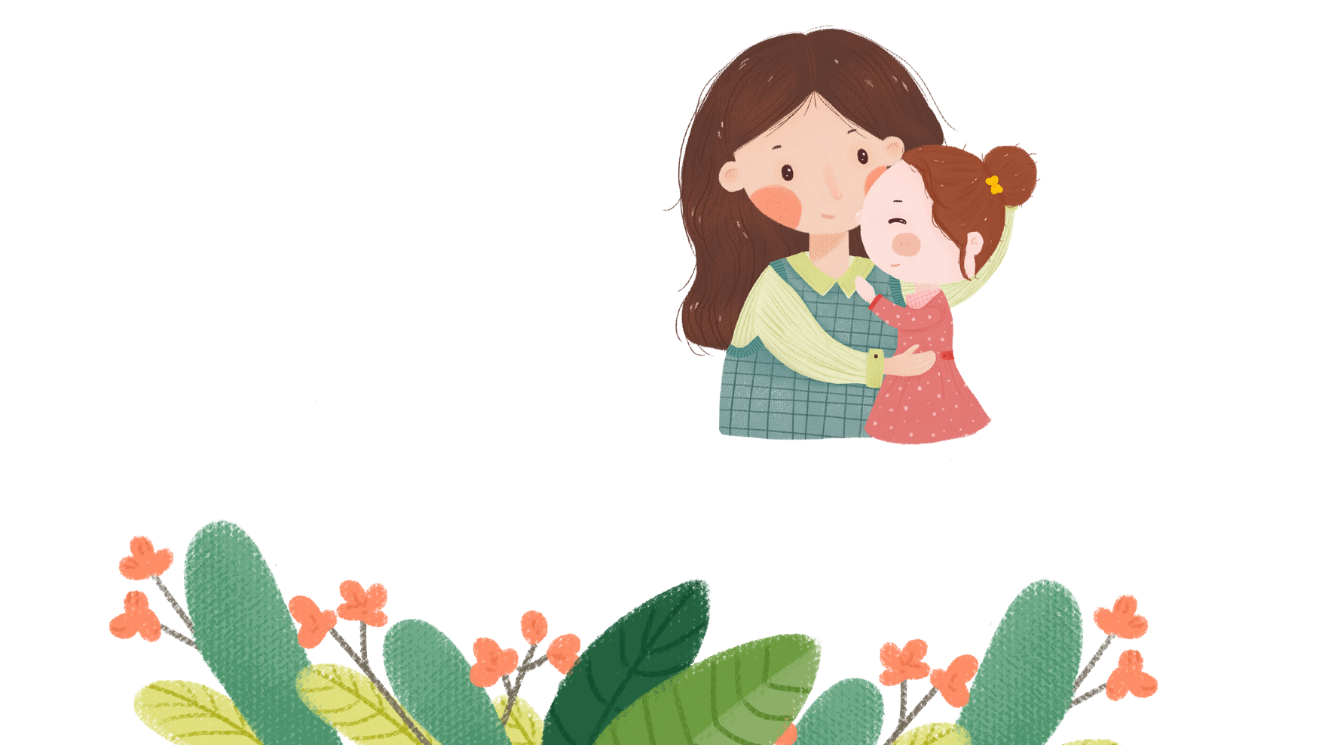 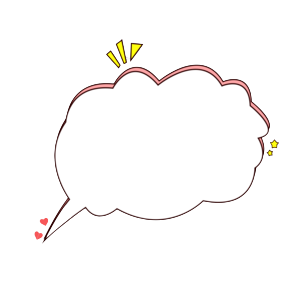 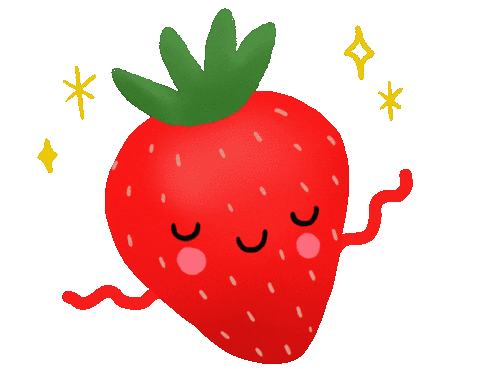 Hoàn thành bảng nhân 6
Thêm 6 vào kết quả của 6 x 2 ta được kết quả của 6 x 3
Bảng nhân 6
6 x 1 = 6
6 x 2 = 12
6 x 3 = ?
6 x 4 = ?
6 x 5 = ?
6 x 6 = ?
6 x 7 = ?
6 x 8 = ?
6 x 9 = ?
6 x 10 = 60
6 : 6 = ?
12 : 6 = ?
18 : 6 = ?
24 : 6 = ?
30 : 6 = ?
36 : 6 = ?
42 : 6 = ?
48 : 6 = ?
54 : 6 = ?
60 : 6 = 10
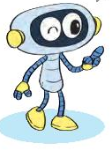 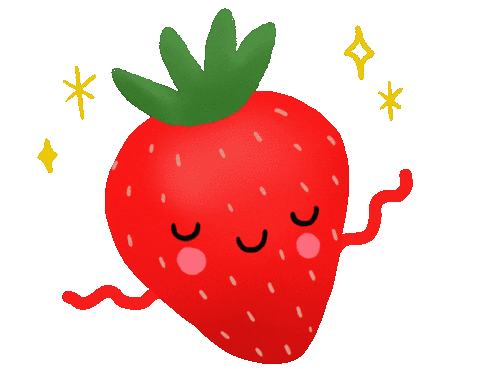 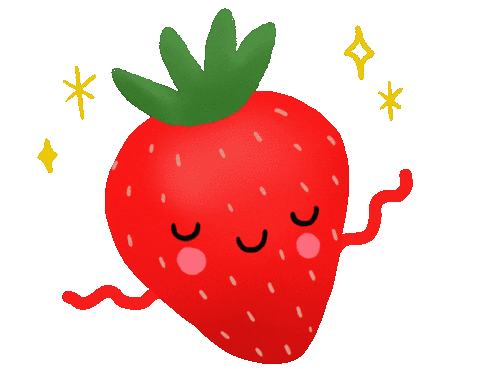 Bảng nhân 6
36
6 x 1 = 
6 x 2 =
6 x 3 =
6 x 4 =
6 x 5 =
6 x 6 =
6 x 7 =
6 x 8 =
6 x 9 =
6 x 10 =
6
12
42
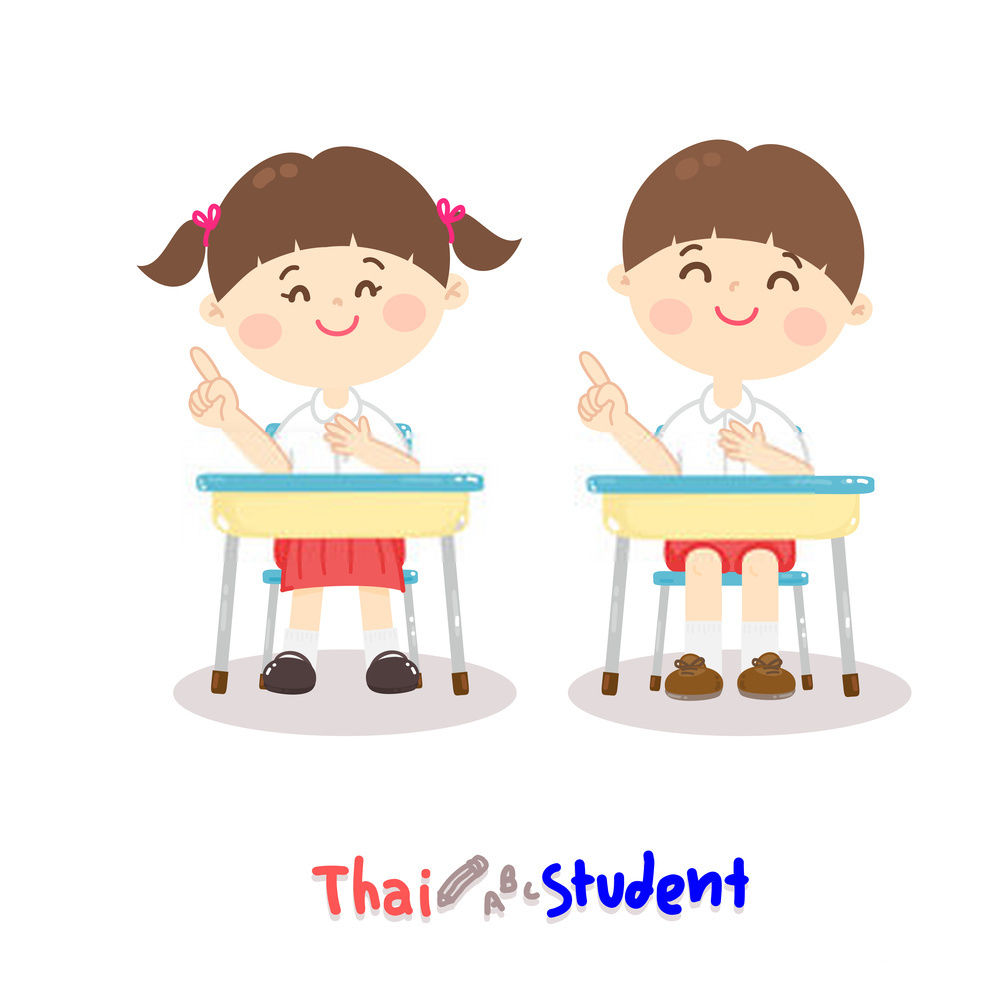 48
18
54
24
60
30
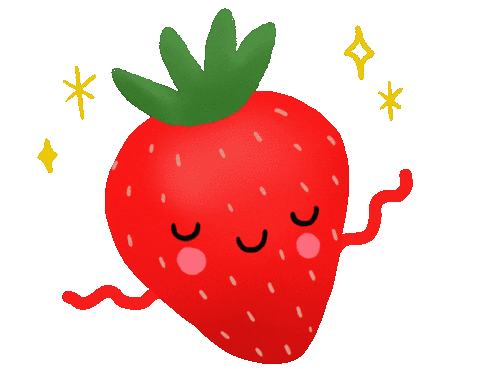 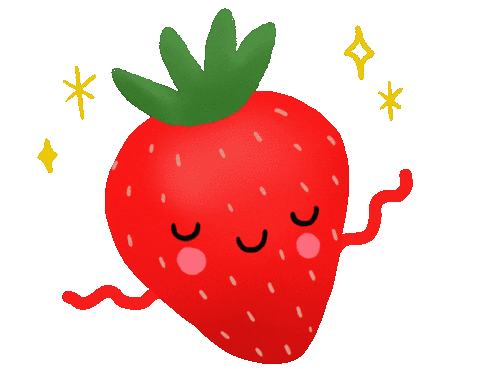 Bảng chia 6
6
6 : 6 = 
12 : 6 =
18 : 6 =
24 : 6 =
30 : 6 =
36 : 6 =
42 : 6 =
48 : 6 =
54 : 6 =
60 : 6 =
1
2
7
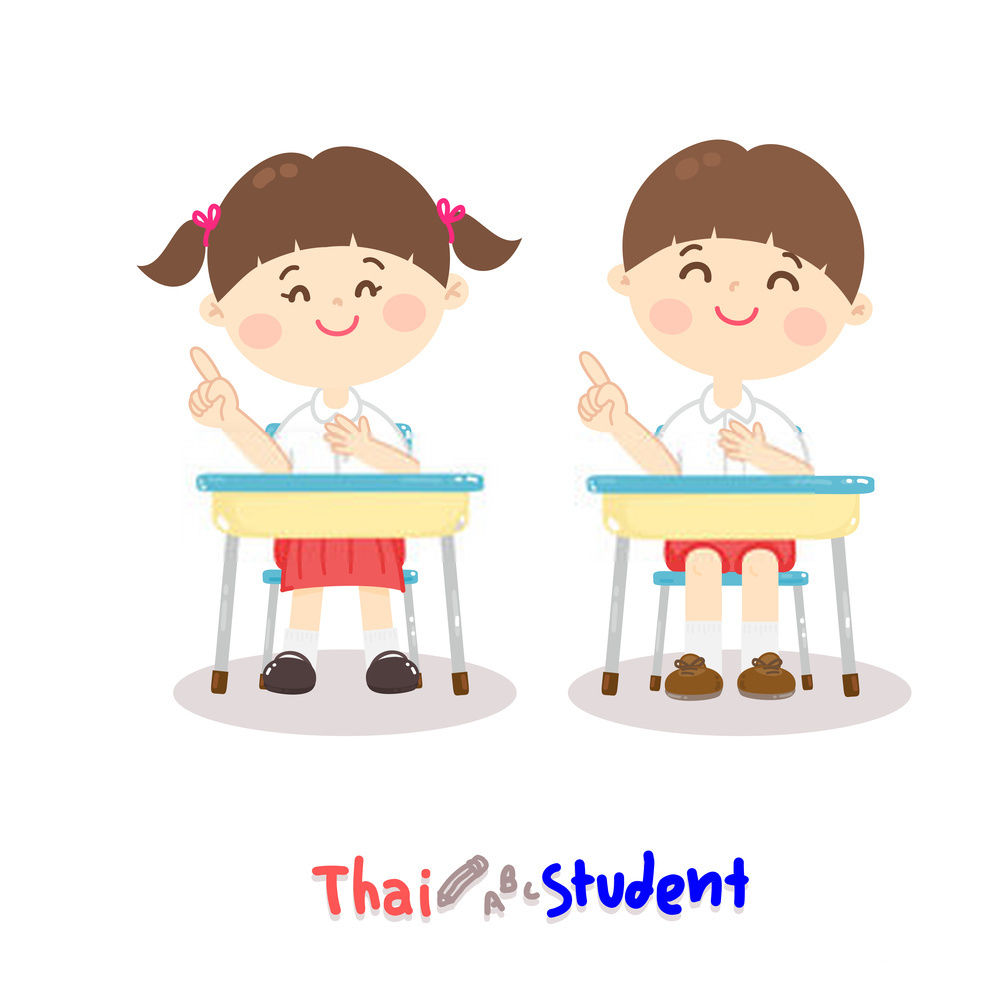 8
3
9
4
5
10
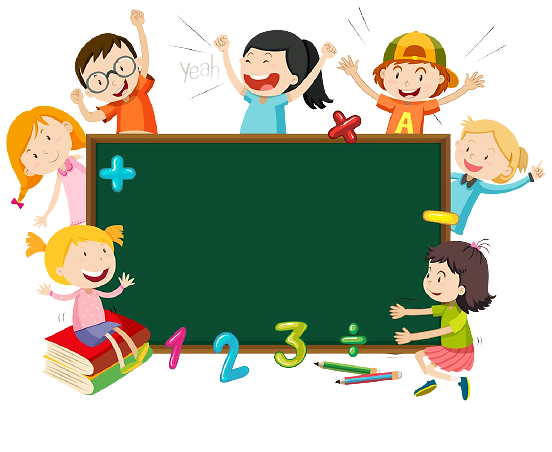 Cùng học bảng nhân 6
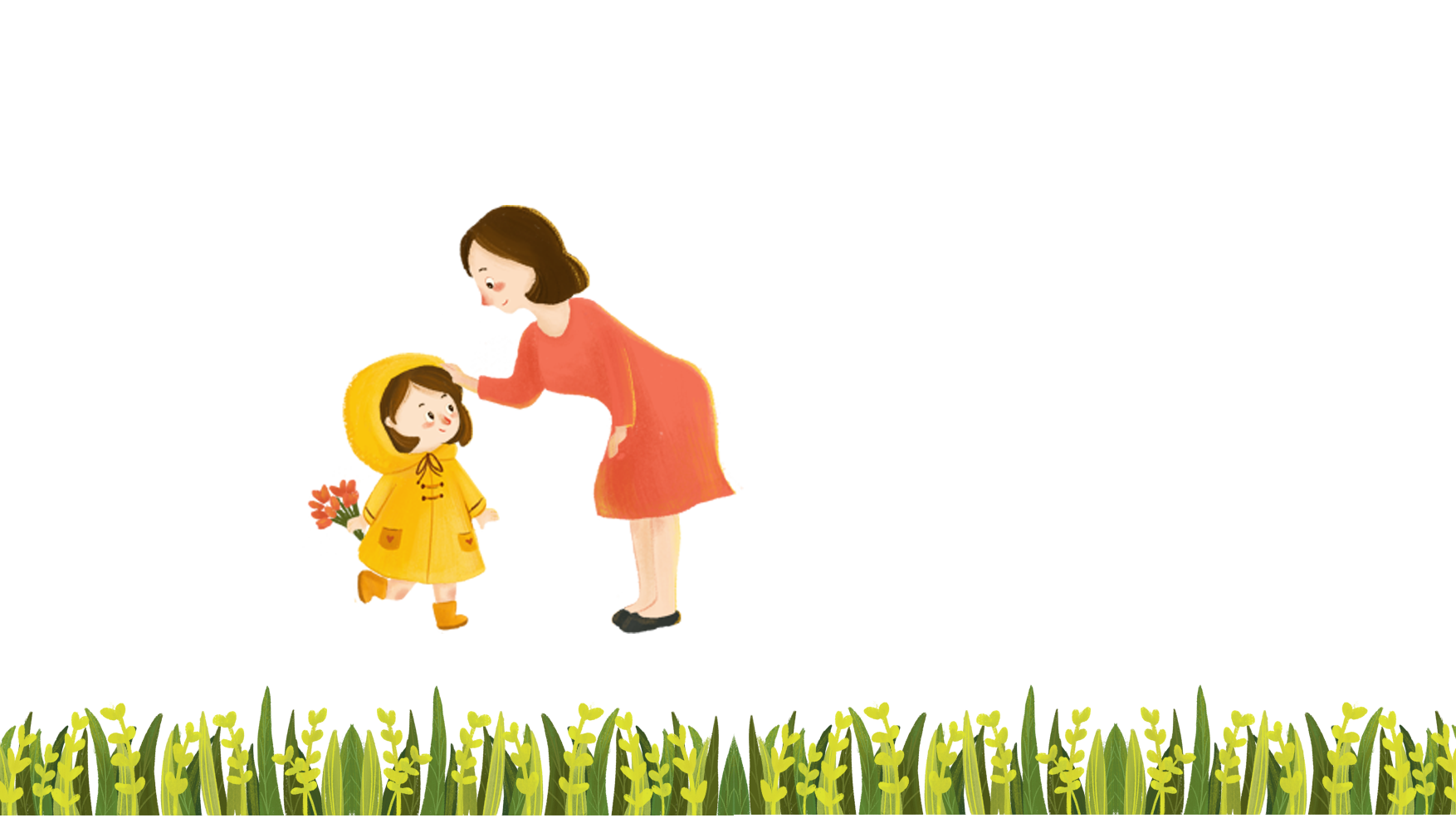 Thiết kế bởi: Hương Thảo – tranthao121004@gmail.com
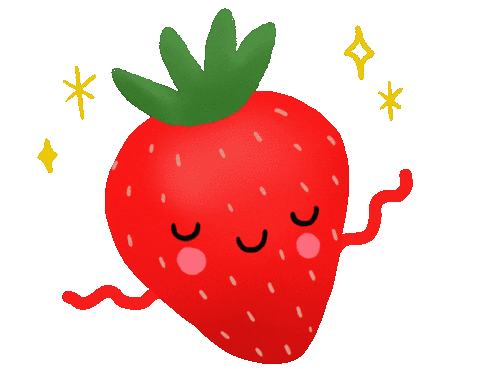 Khám phá
6
1
12
60
2
10
54
18
9
3
X 6
4
48
8
24
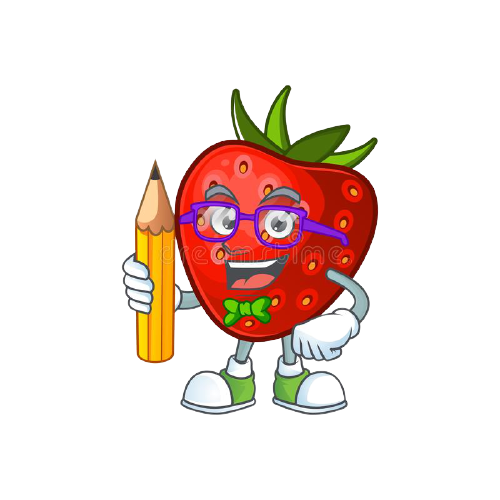 5
7
30
6
42
36
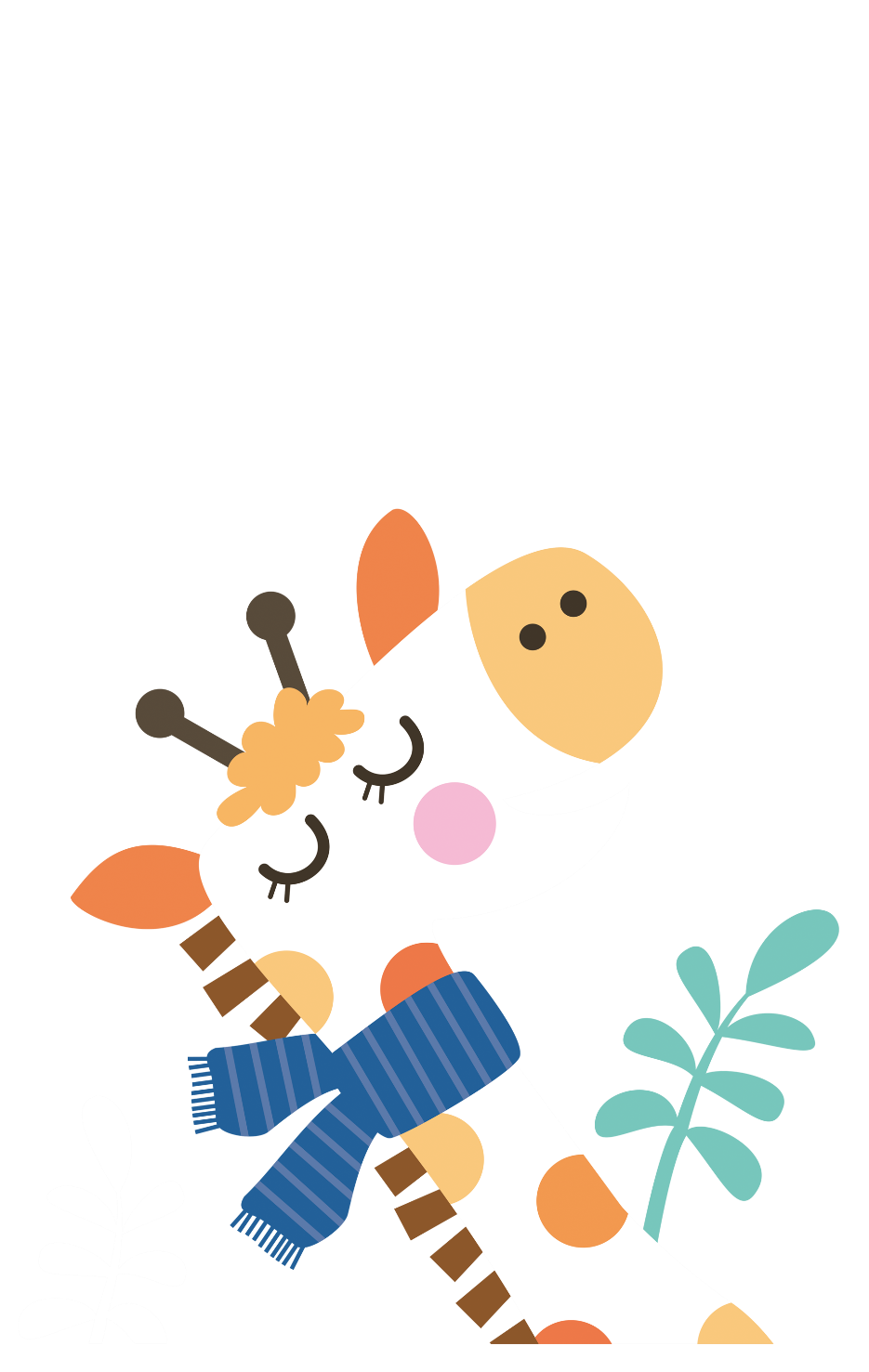 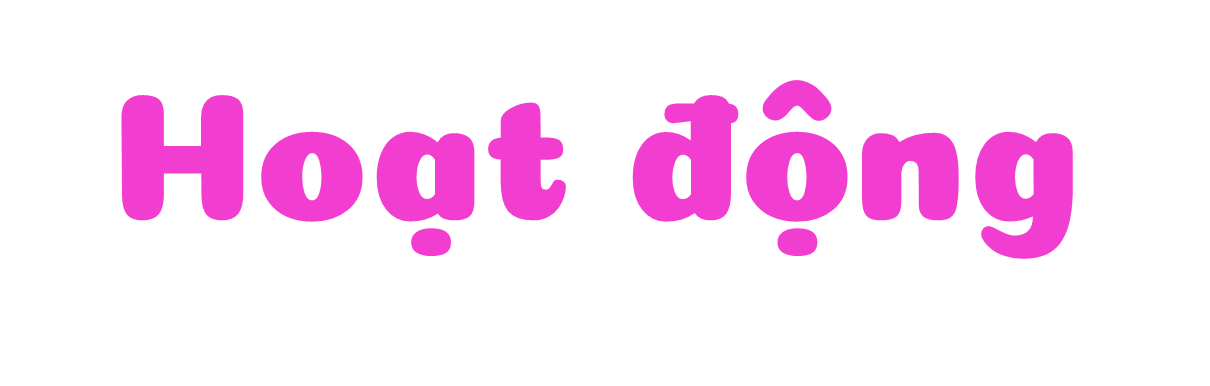 Chăm sóc cây táo
1. Tính nhẩm
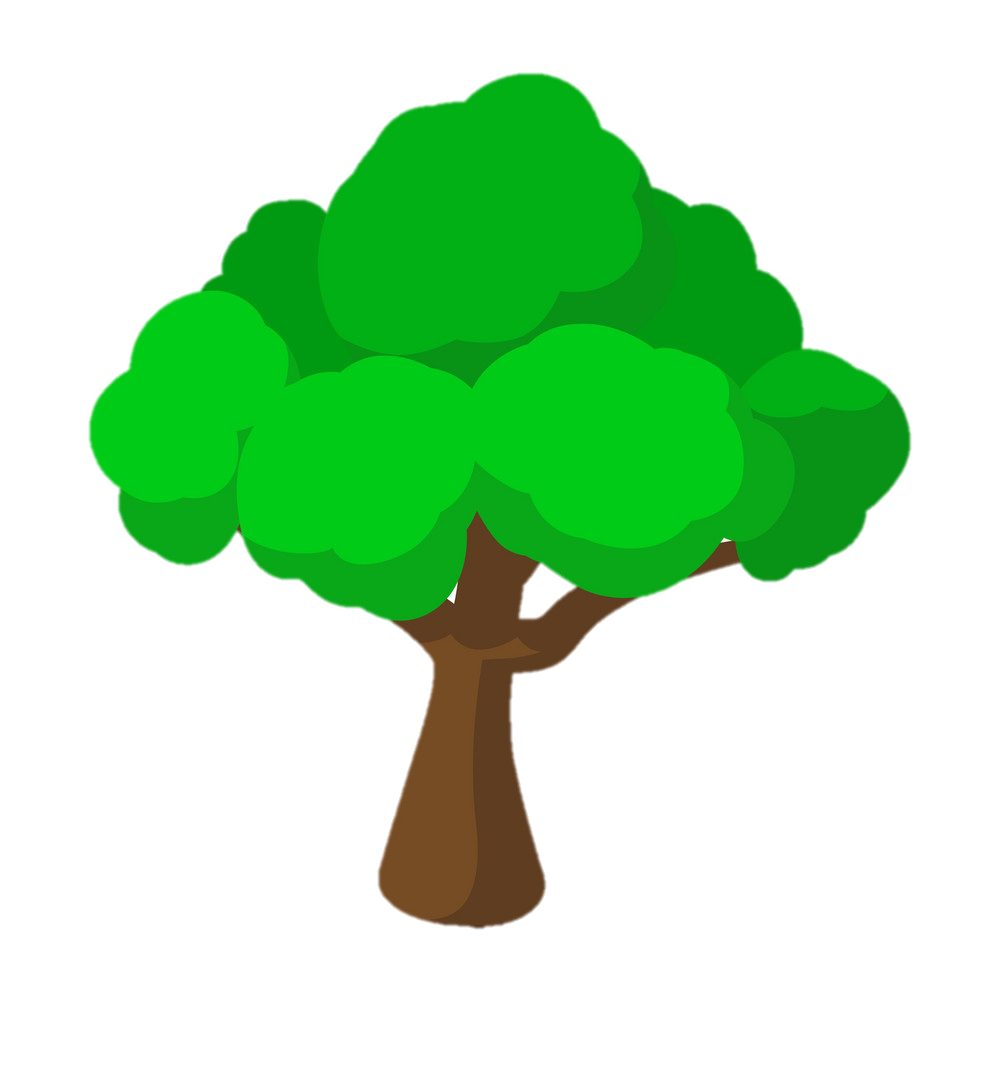 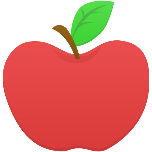 6
18:6=
3
6x1=
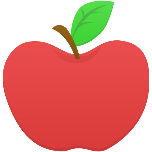 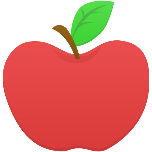 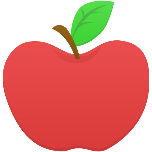 24
48:6=
8
6x4=
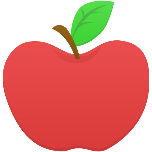 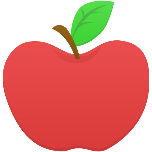 36
6x5=
30
6x6=
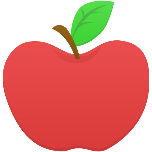 30:5=
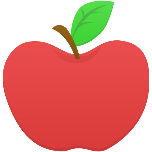 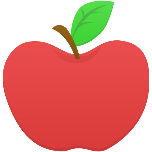 2
30:6=
5
12:6=
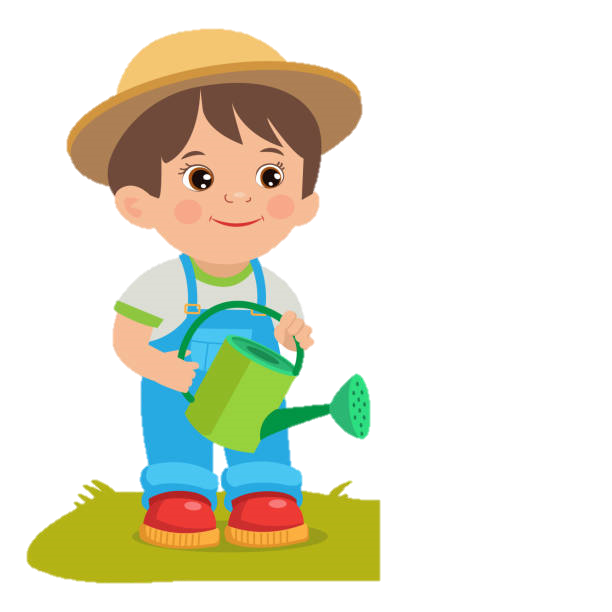 6
Hai phép tính nào dưới đây có cùng kết quả?
2
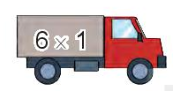 2 x 9
= 18
= 6
4 x 2
= 8
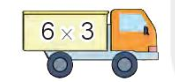 = 18
36 : 6
= 6
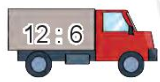 = 2
5 x 6
= 30
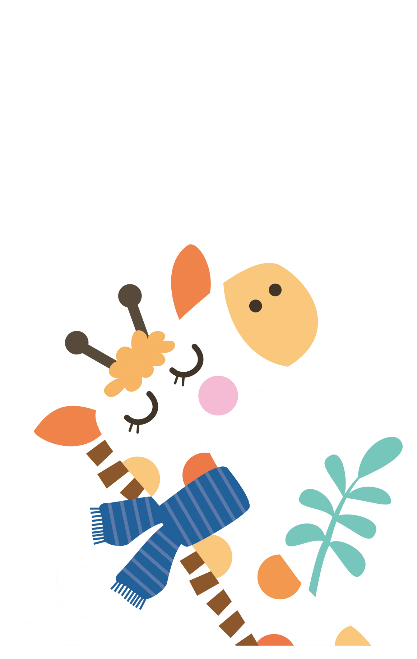 = 8
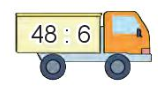 6 : 3
= 2
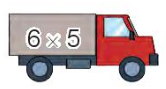 = 30
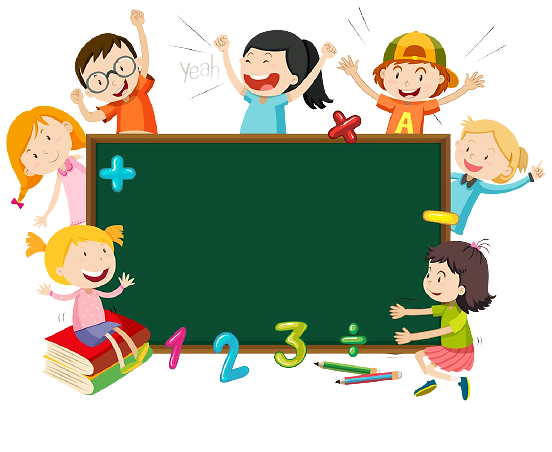 Về nhà học thuộc bảng nhân 6, bảng chia 6
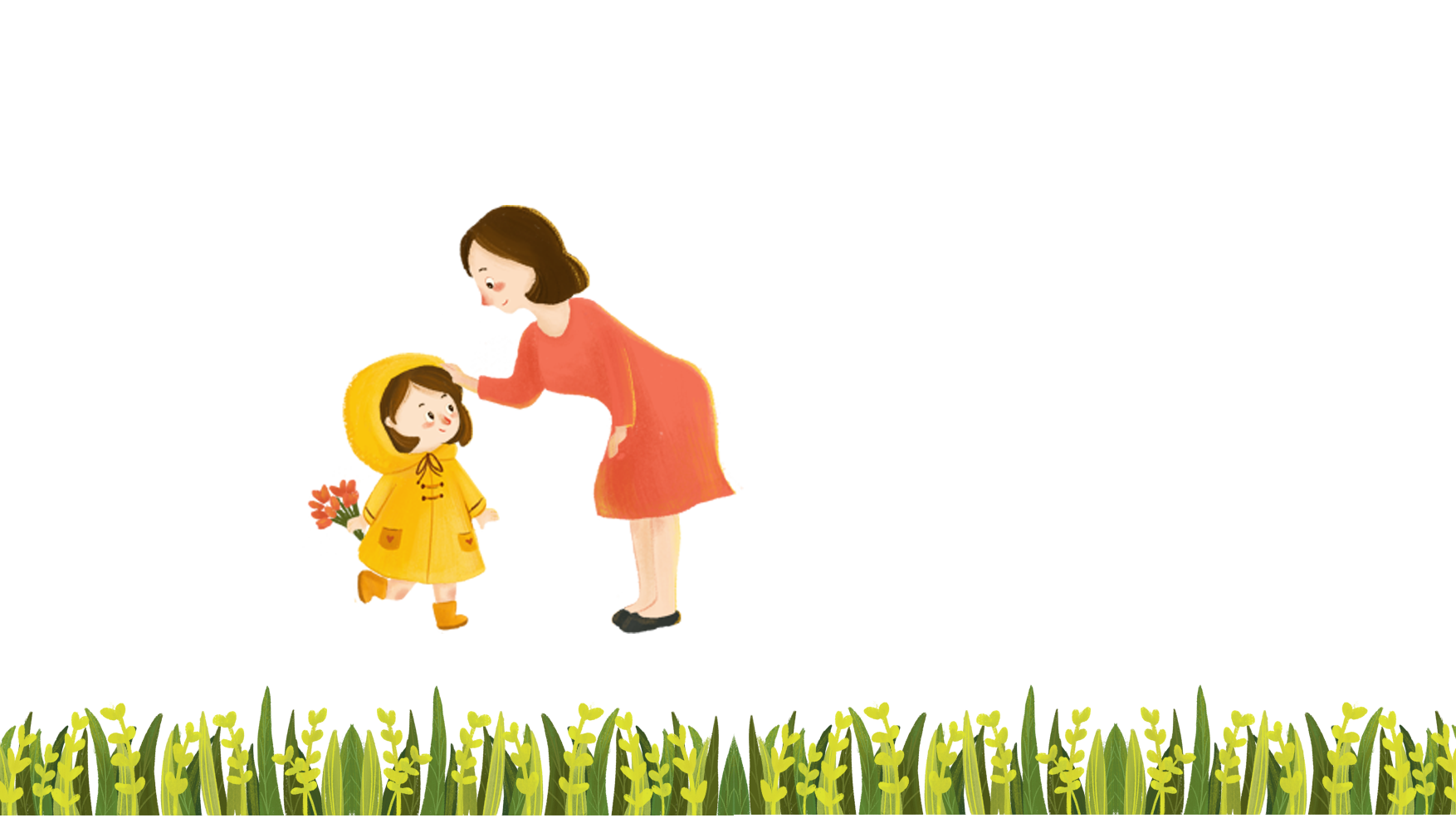 Thiết kế bởi: Hương Thảo – tranthao121004@gmail.com
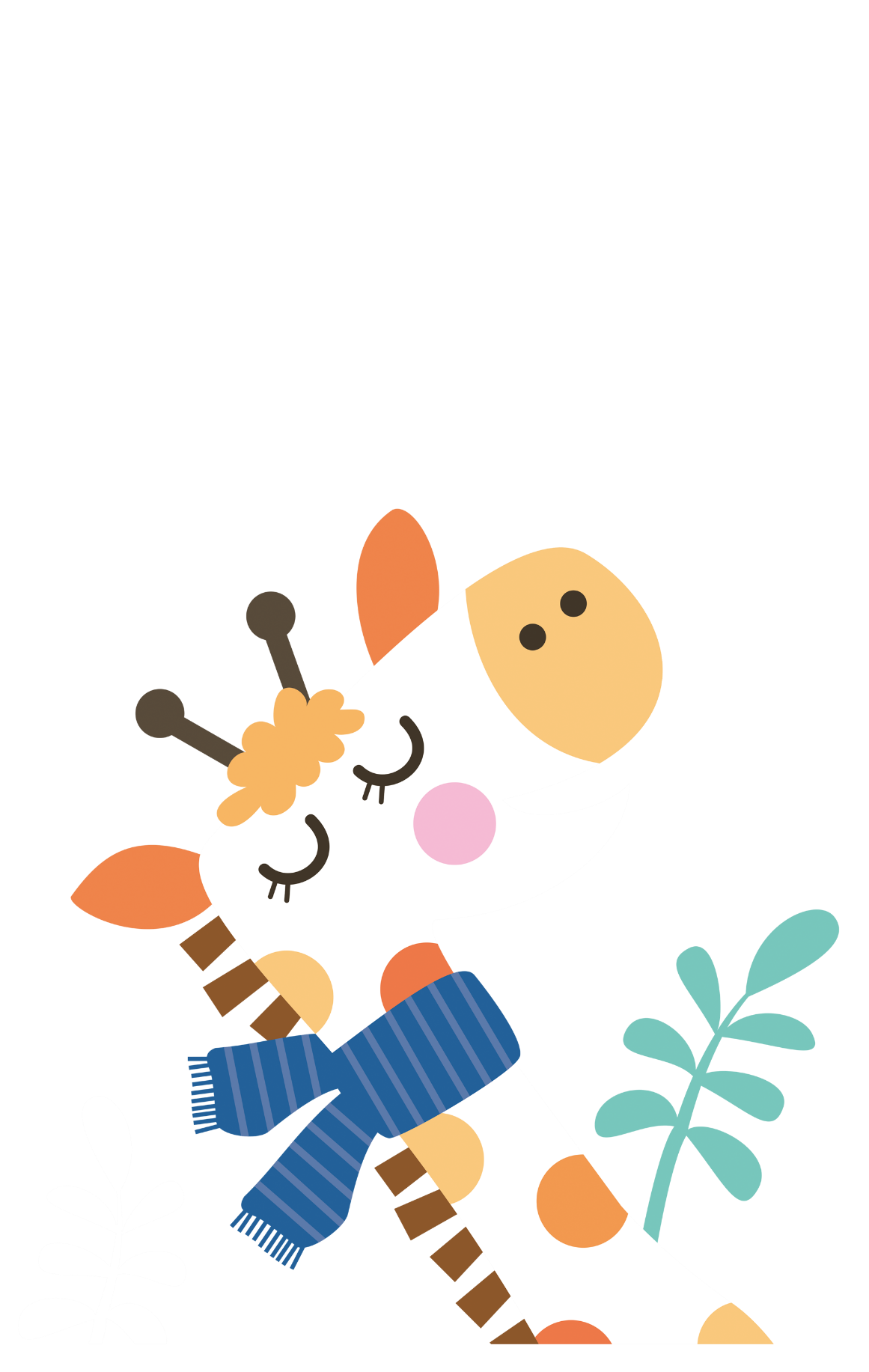 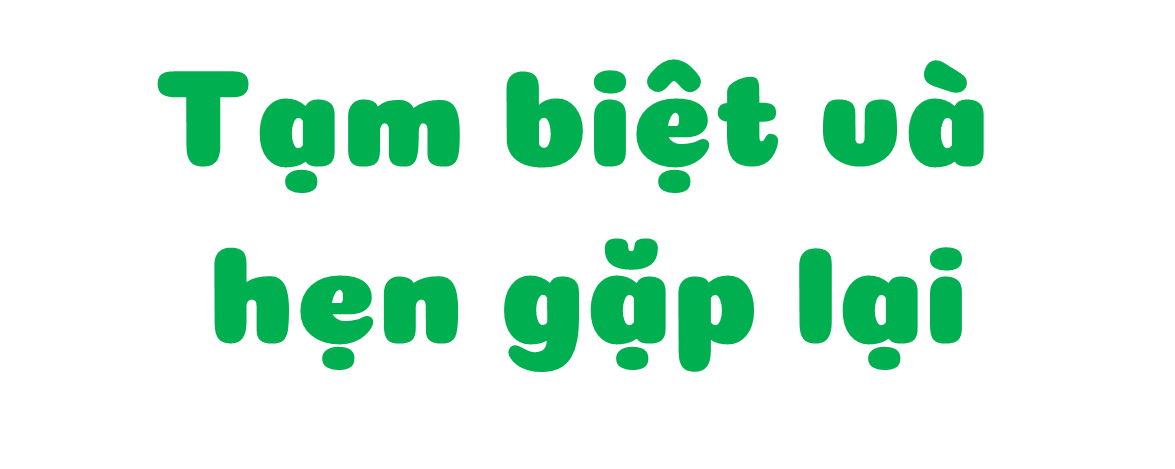 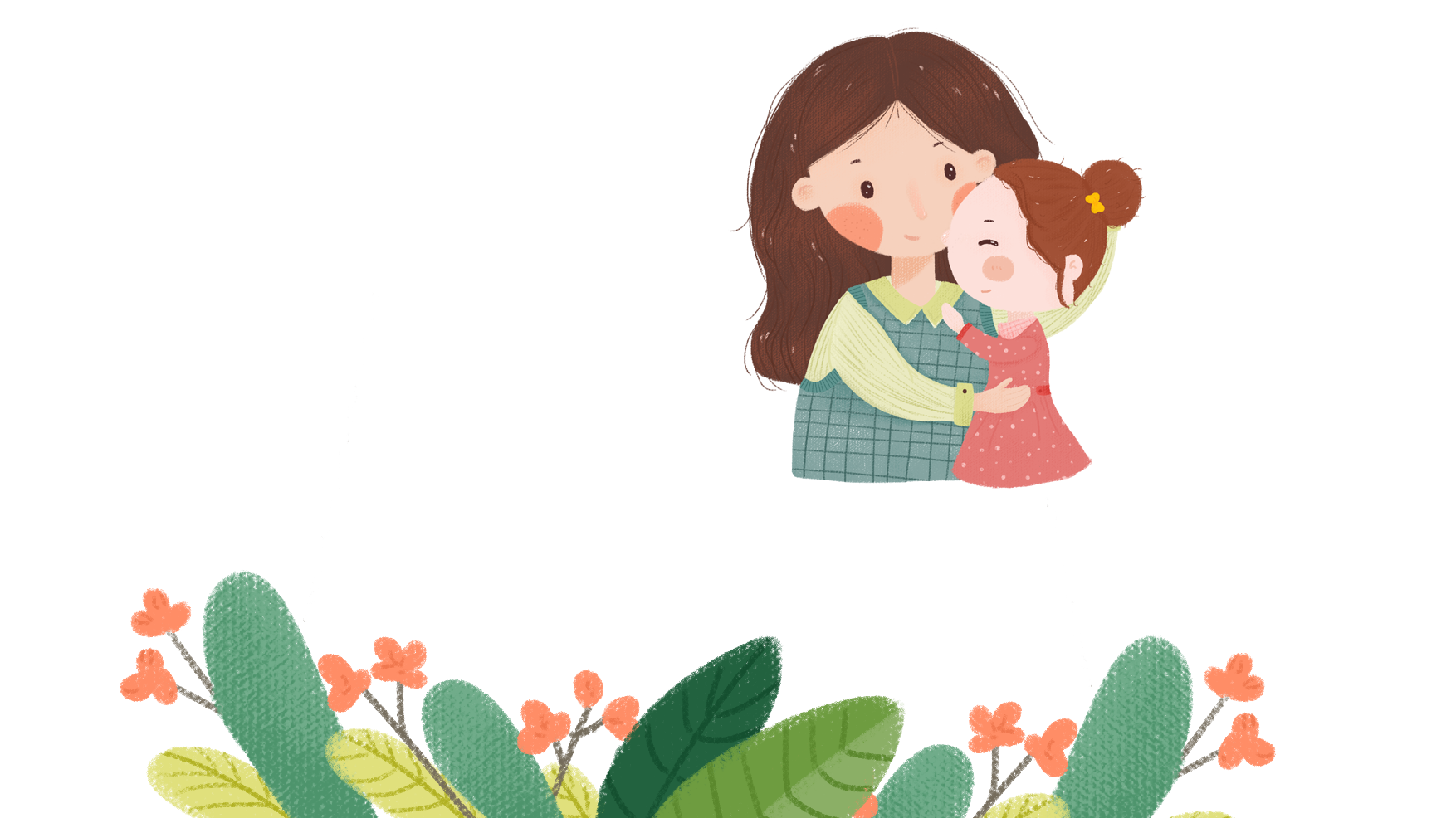 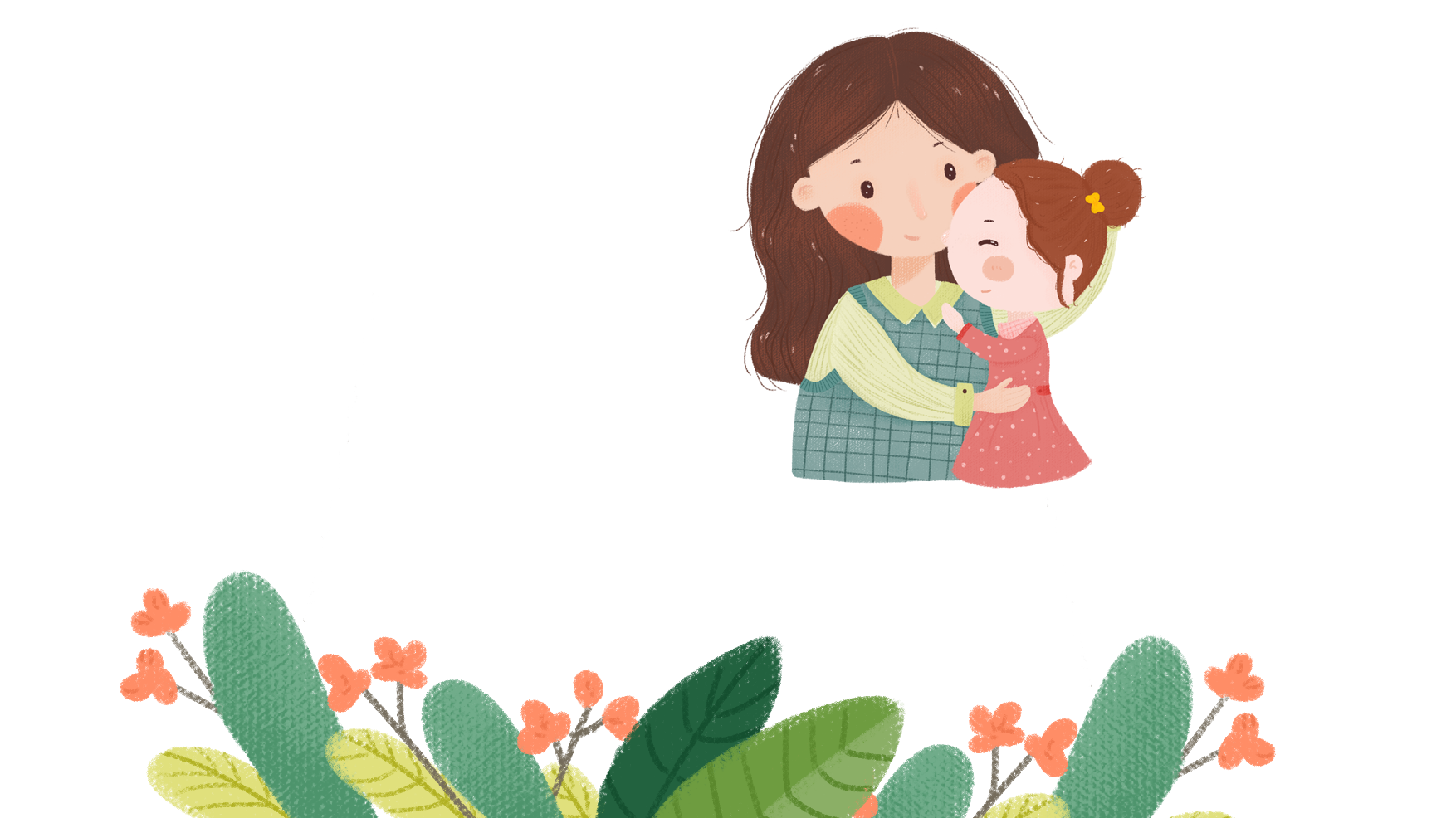